Экскурсия в музее  ОГБПОУ «Кинешемского медицинского колледжа»
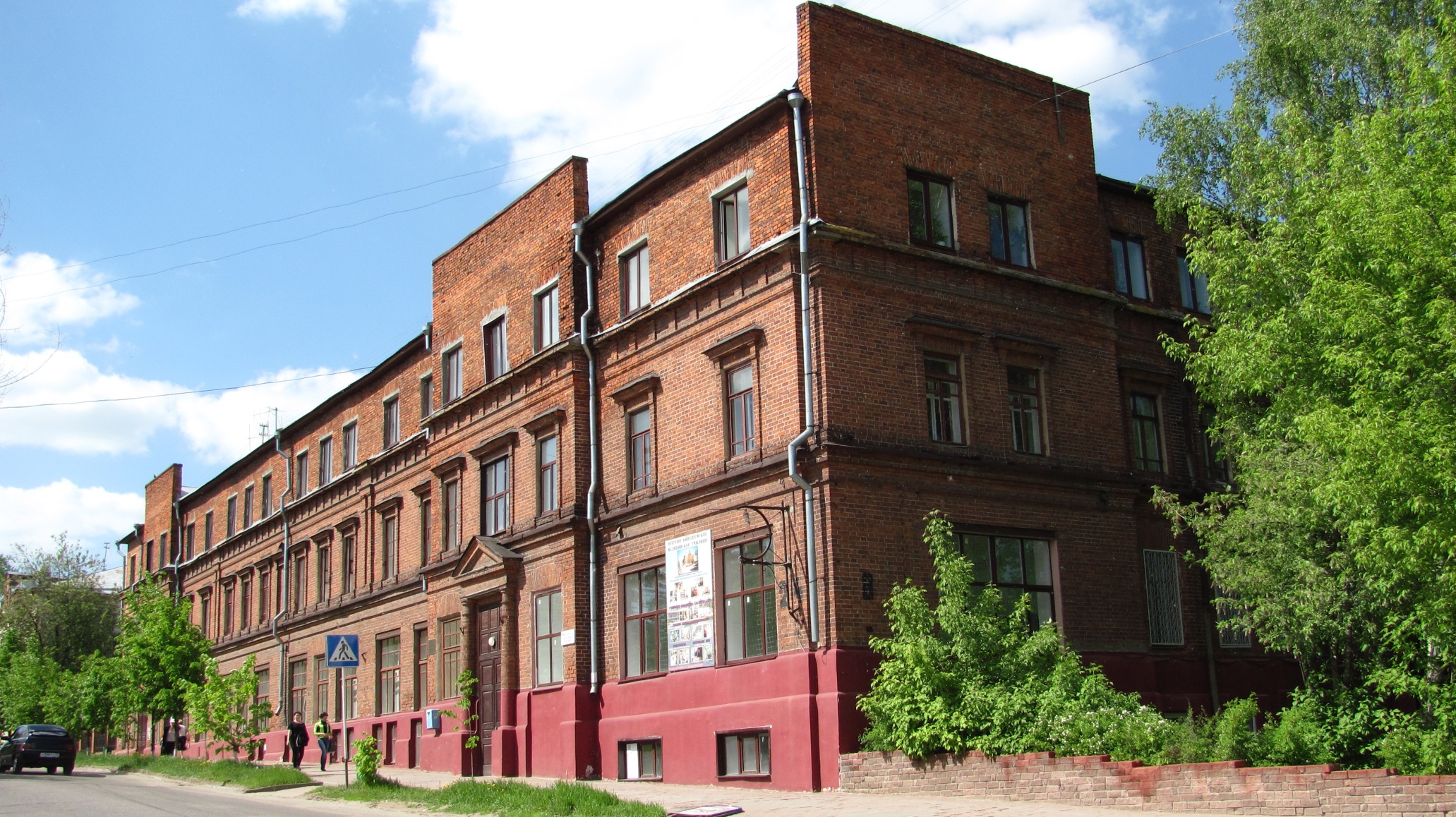 Музей Кинешемского медицинского колледжа создан в  1995 году. Открытие было приурочено к 65-летию колледжа (в то время – училища).
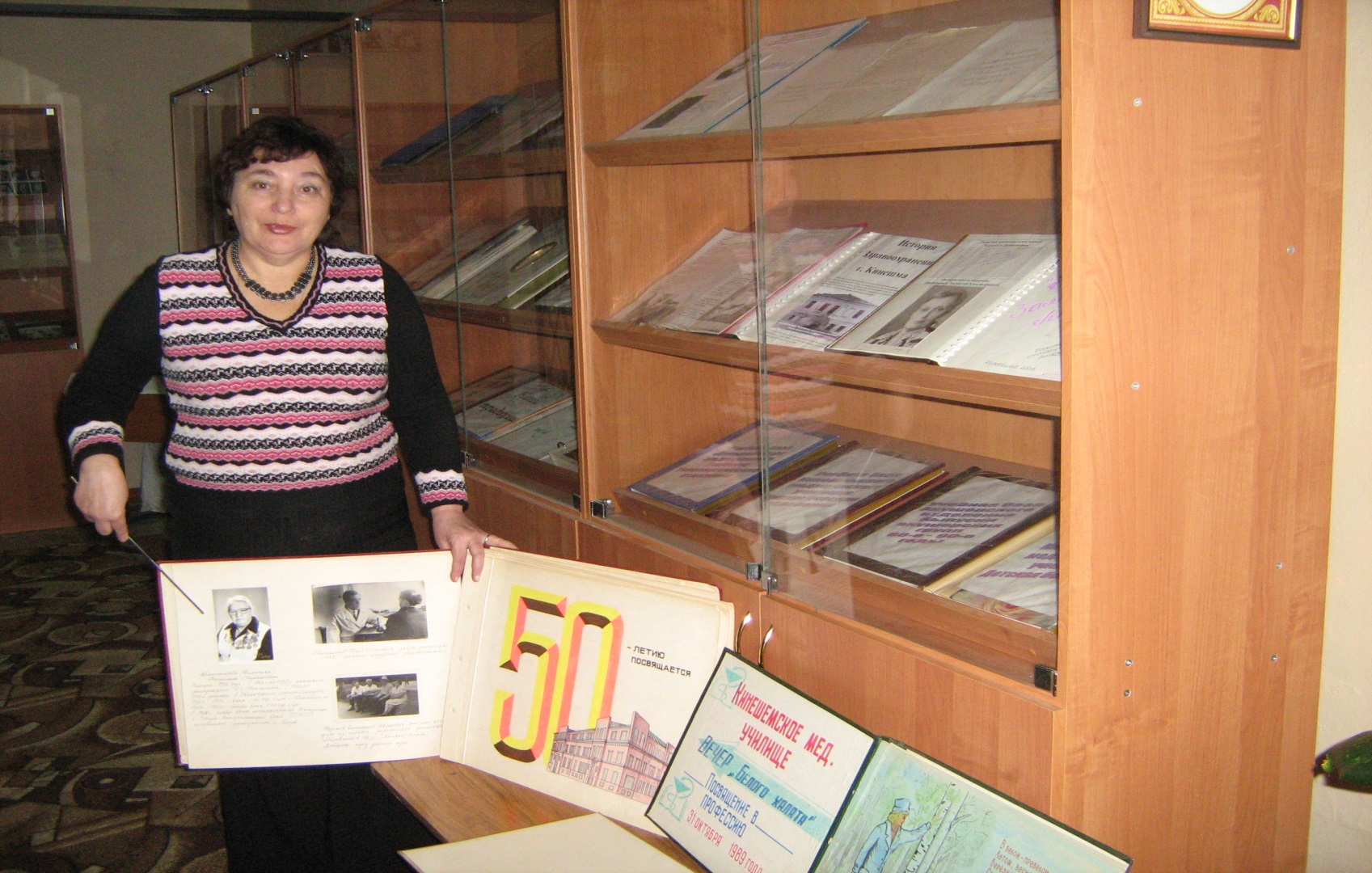 Первые экспозиции музея были размещены в учебном кабинете. За время существования музей несколько раз менял место дислокации. Некоторое время размещался в фойе первого этажа.
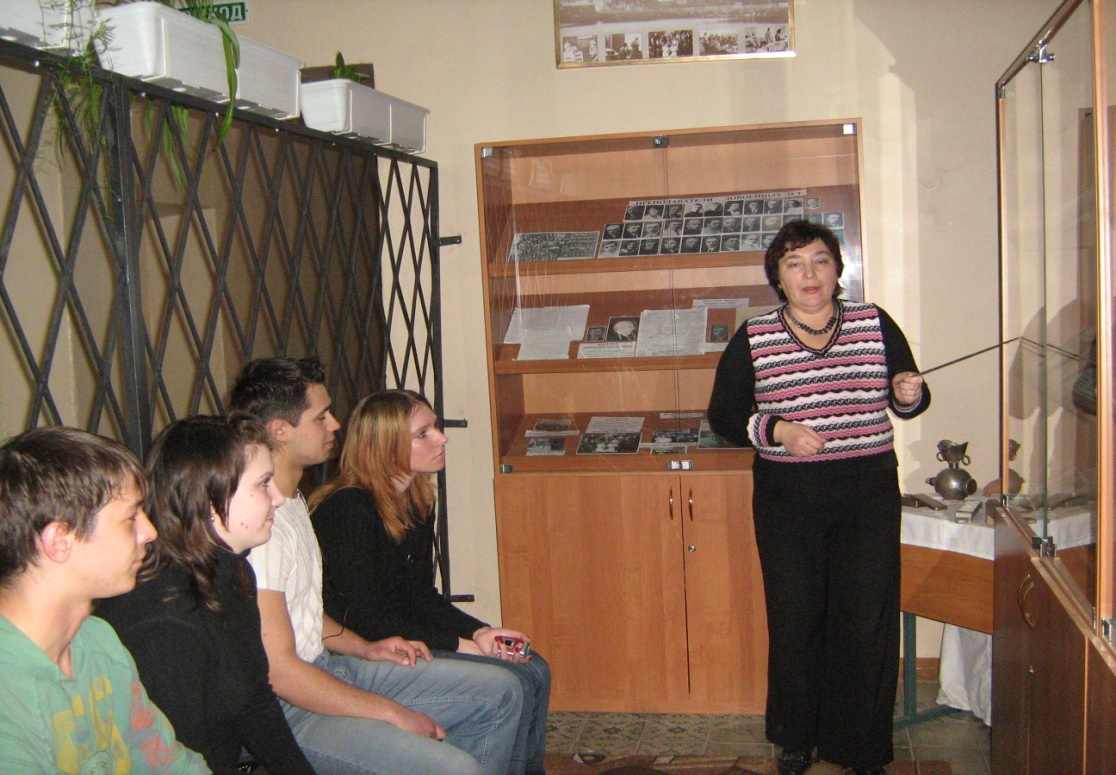 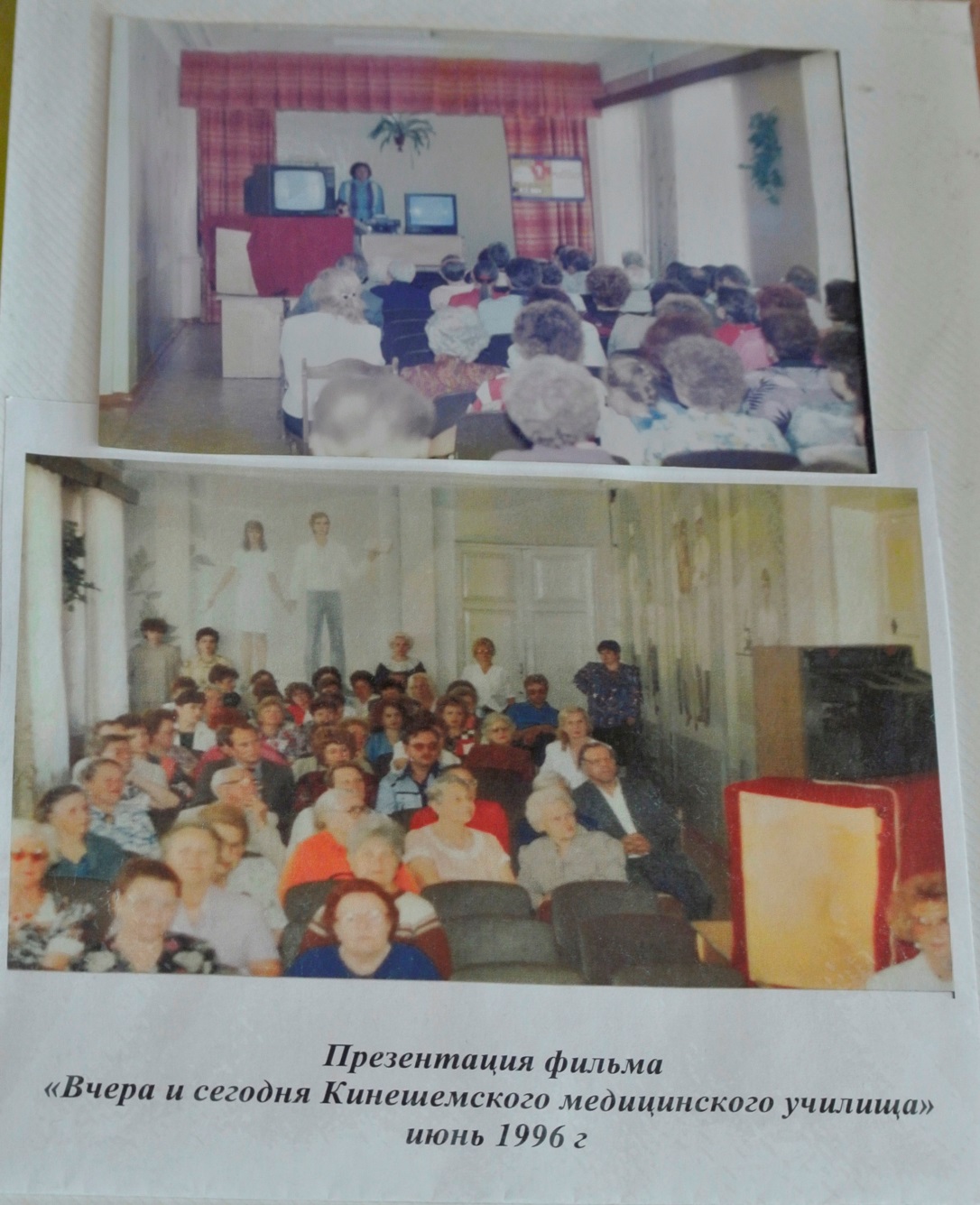 Юбилейный 1995 год был посвящён созданию фильма о истории учебного заведения - «Вчера и сегодня Кинешемского медицинского училища», презентация которого состоялась  в июне 1996 года. Материалы фильма активно используются в работе музея.
В 2014 году музею выделен обширный кабинет, что позволило расширить экспозицию.
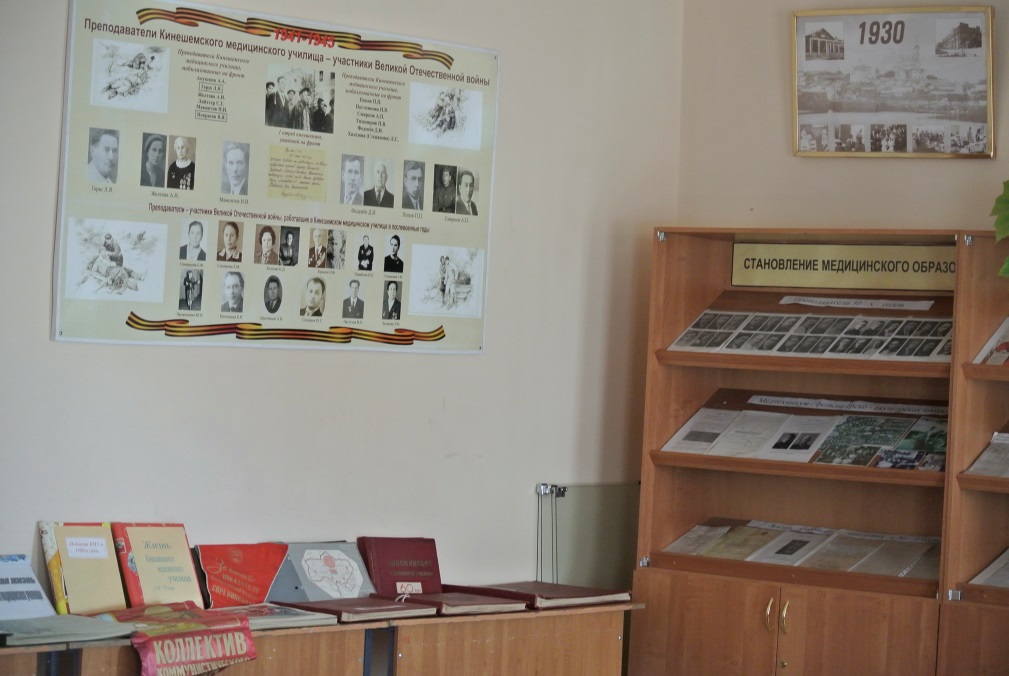 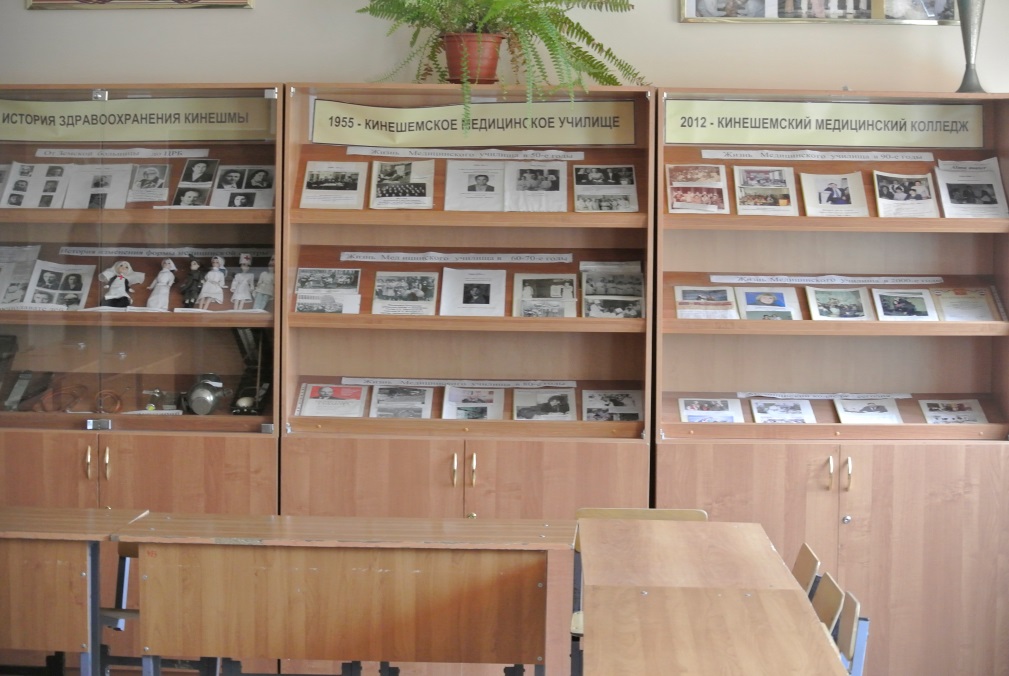 В нашем музее материалы систематизированы и представлены, как основные вехи на пути развития Кинешемского медицинского колледжа.
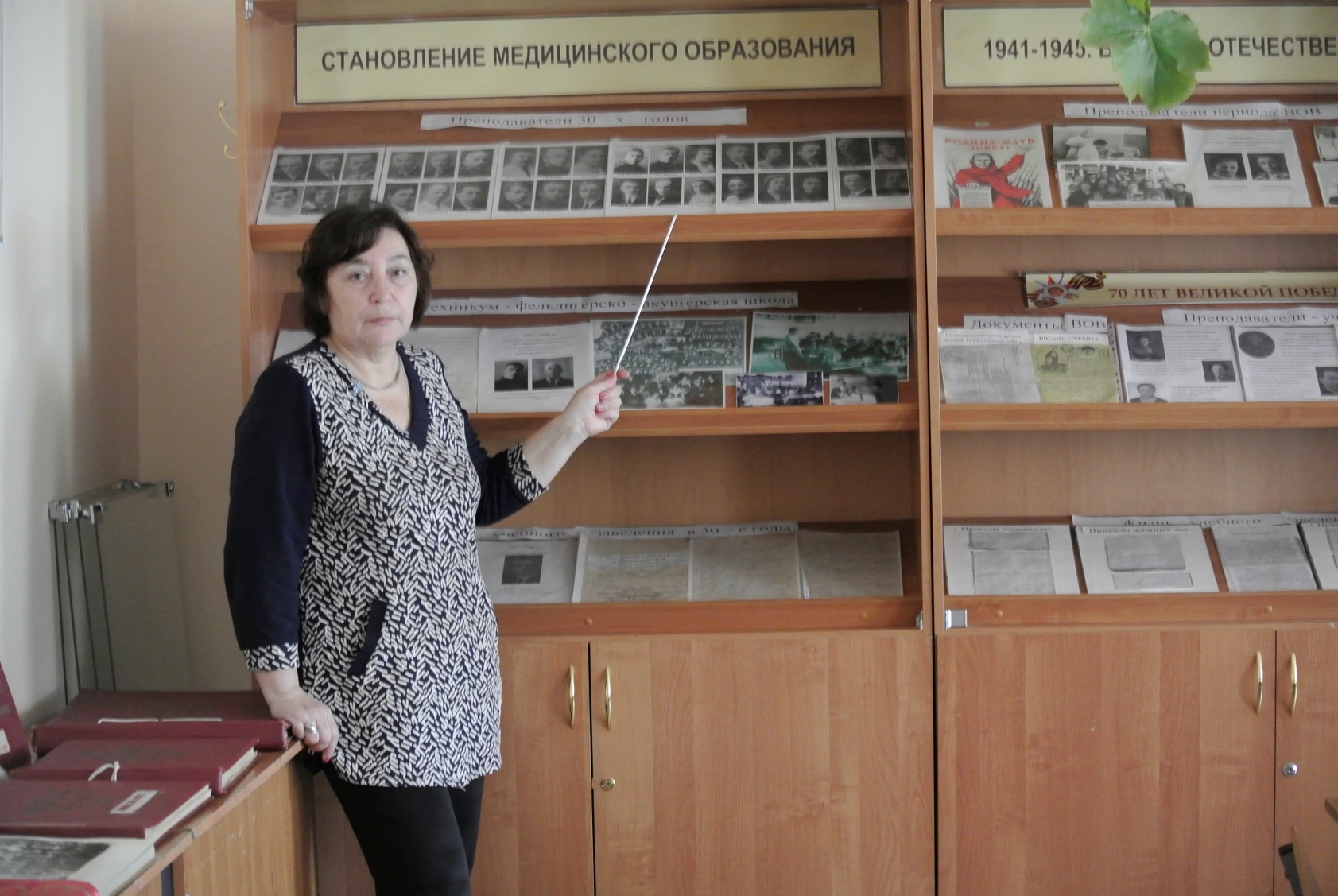 Вначале мы познакомимся с историей создания учебного заведения. День рождения колледжа считается 27 июня  1930 года, именно тогда было подписано распоряжение о его создании Народным Комиссариата Просвещения РСФСР, в ведении которого долгое время учебное заведение будет находиться .
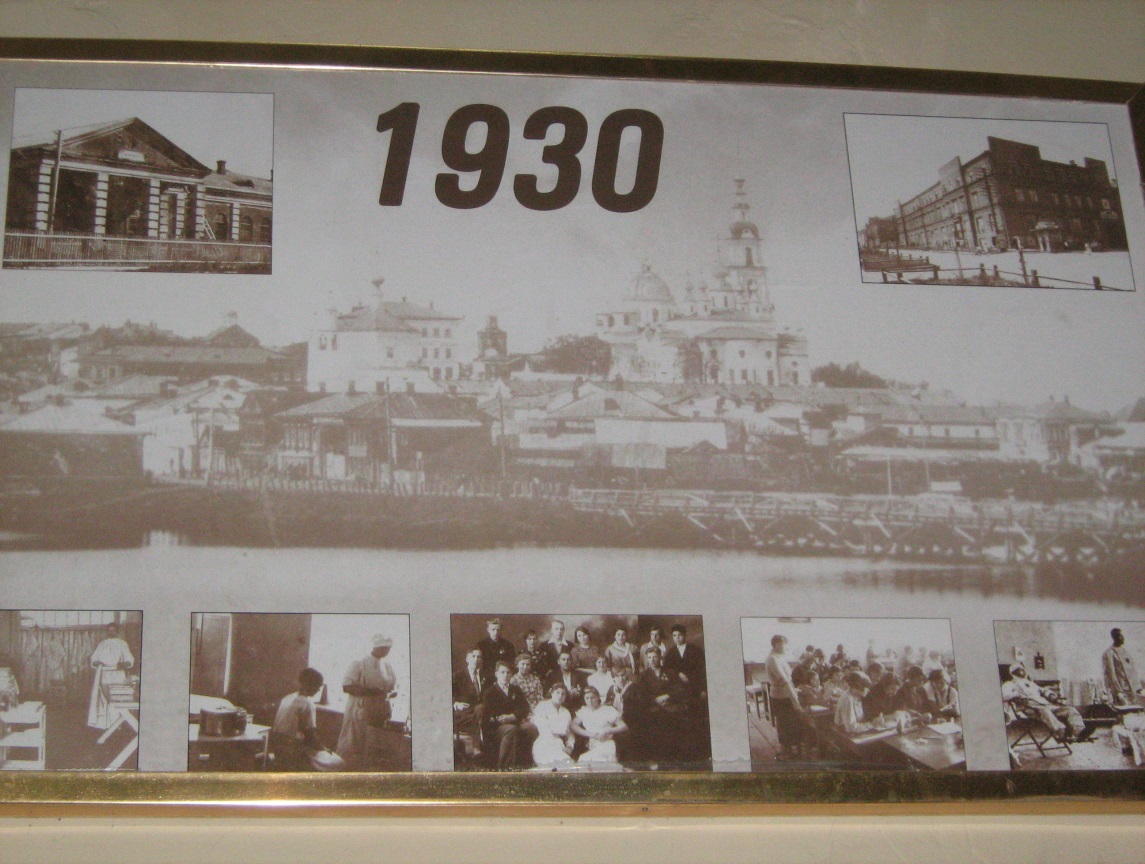 Большую работу по организации учебного заведения провёл Шиманов Иван Иванович – первый директор, профессиональный революционер, моряк. 	Шиманов И.И. возглавлял школу до декабря 1931 года. Оставил работу по состоянию здоровья. Фотографии  Шиманова И.И. не сохранилось. В этот период учебное заведение именуется медтехникум.
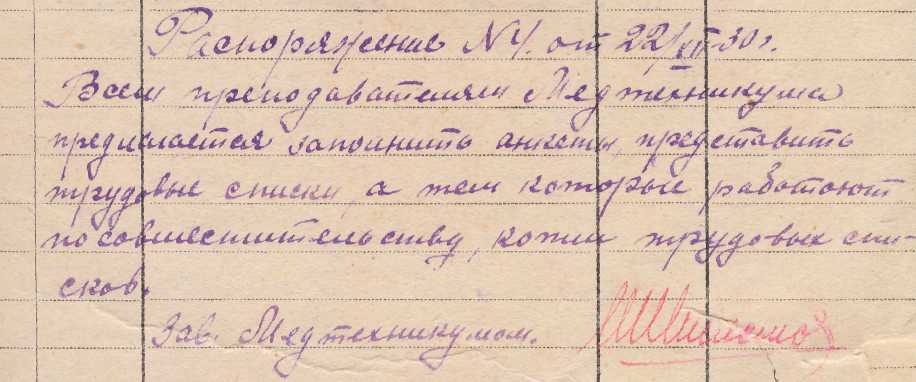 Позднее во всех документах обозначено уже другое название - фельдшерско-акушерская школа. Здание школы находилось на окраине города в районе Красноволжского комбината.
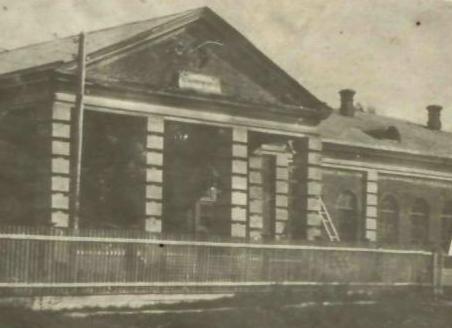 С 1 апреля 1933 года до начала  войны и несколько лет после войны директором училища был Феденёв Дмитрий Иванович. 
.
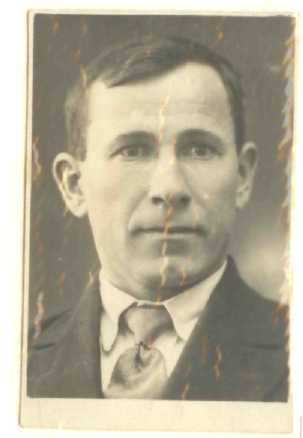 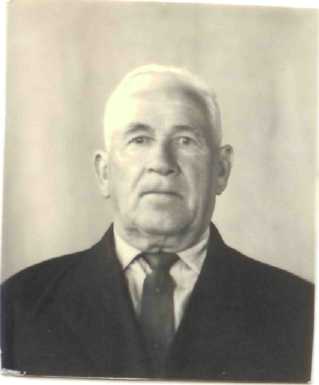 Дмитрий Иванович в 30-е и 90-е годы
В 1934 году Феденев Дмитрий Иванович добился выделения для школы нового здания в центре города.  Это здание было построено купцом Миндовским для складских помещений, а после революции здесь находилось торгово- кооперативное училище.  Учебное заведение стало располагаться на улице Ленина (бывшая Московская, а ранее – Красная)
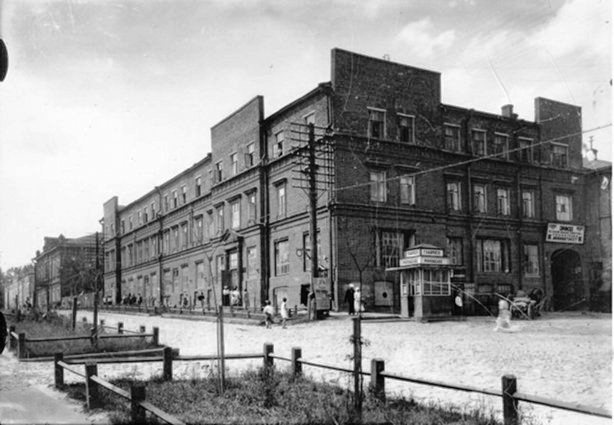 После переезда в новом здании была открыта столовая, а третий этаж был оборудован под общежитие.
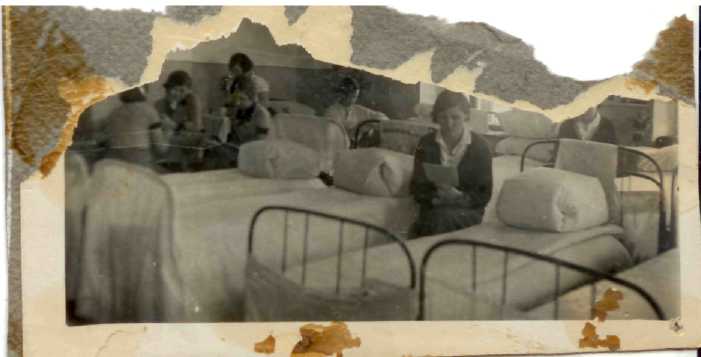 Оборудованы учебные кабинеты.
 Так выглядел кабинет анатомии.
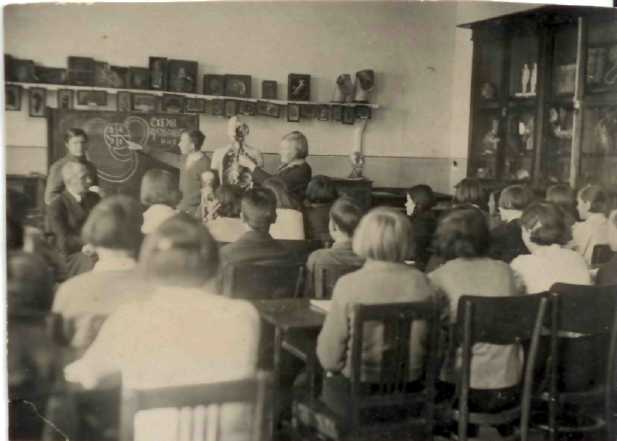 Кабинет химии
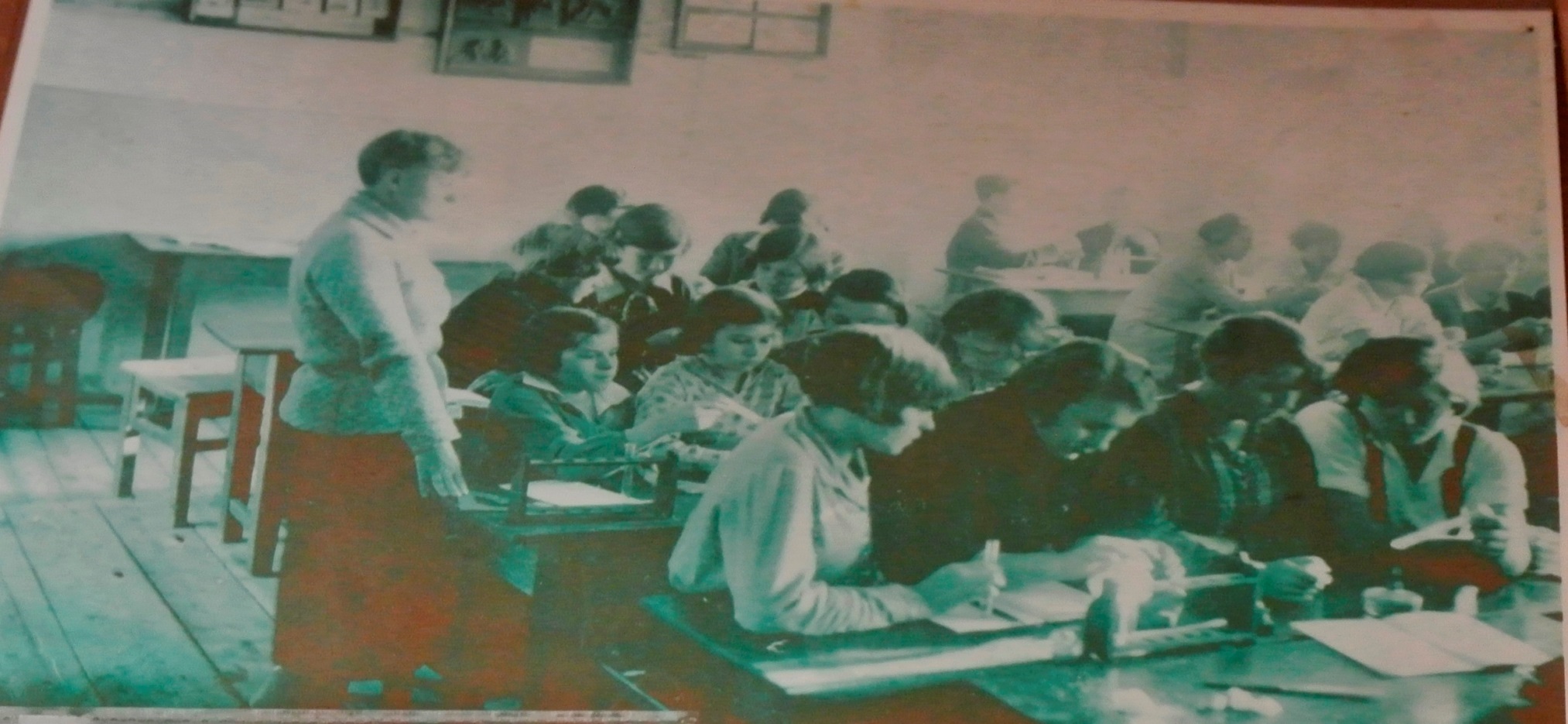 В 1937 году открыта библиотека, начинают формироваться библиотечные фонды. В инвентарную книгу были занесены первые учебники,  под № 1 значится учебник латинского языка
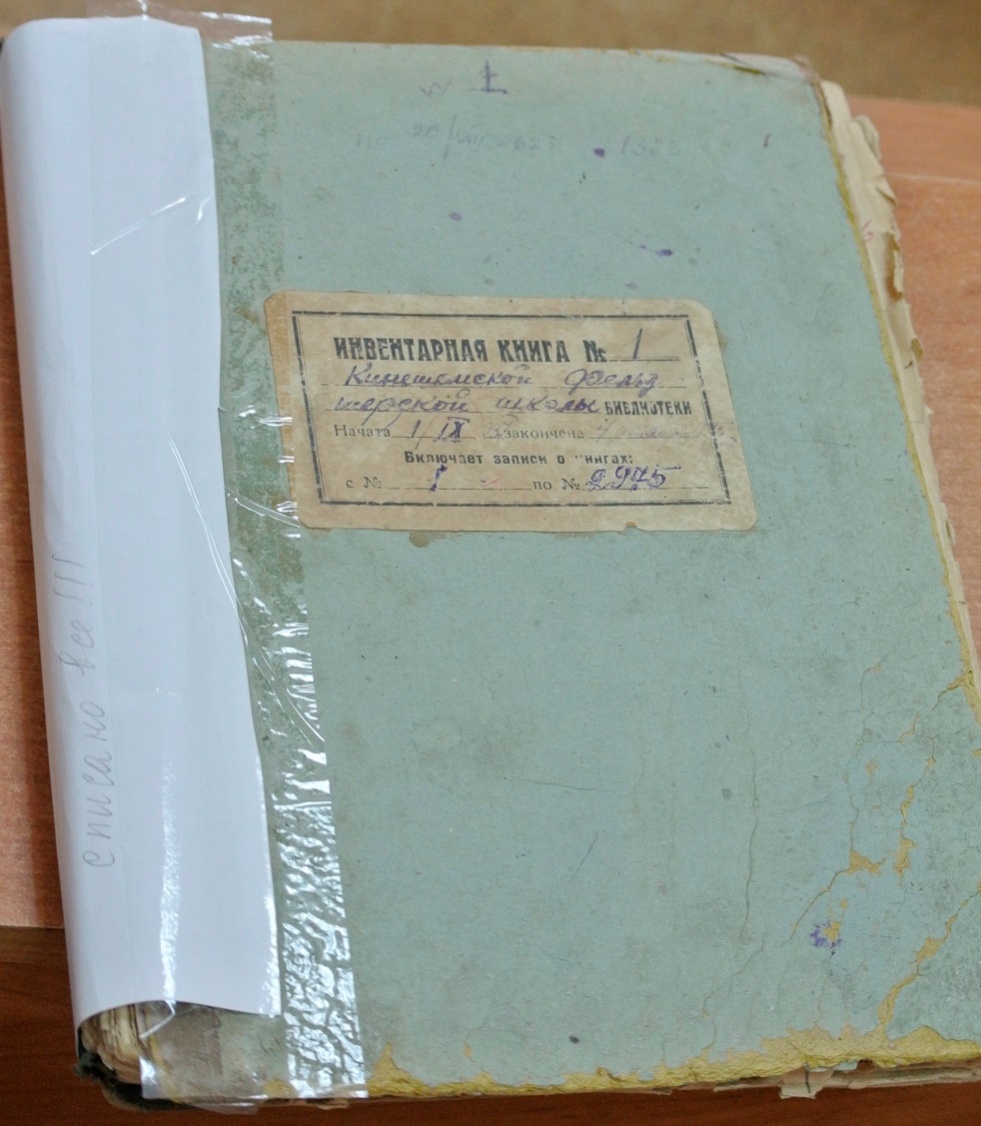 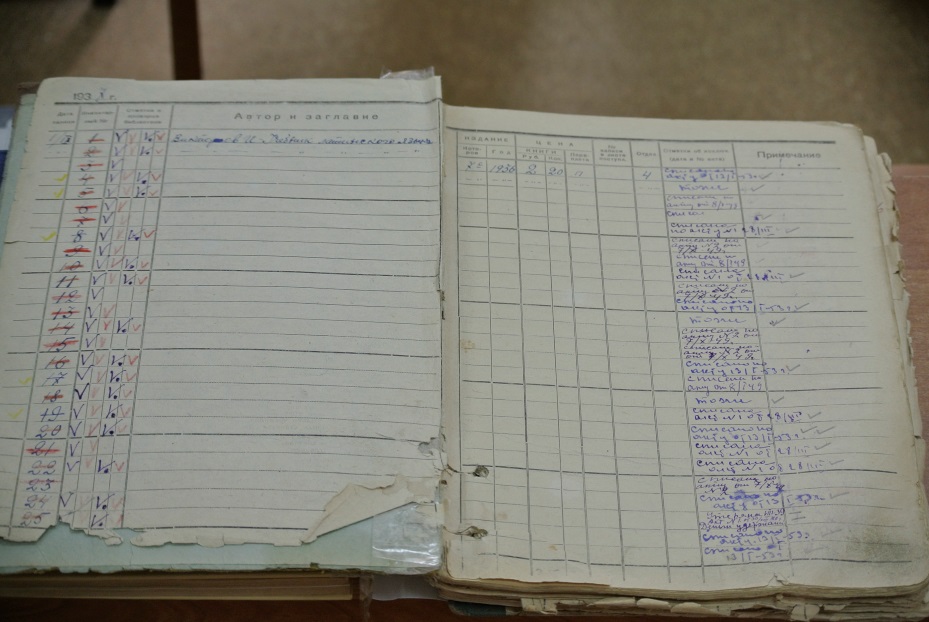 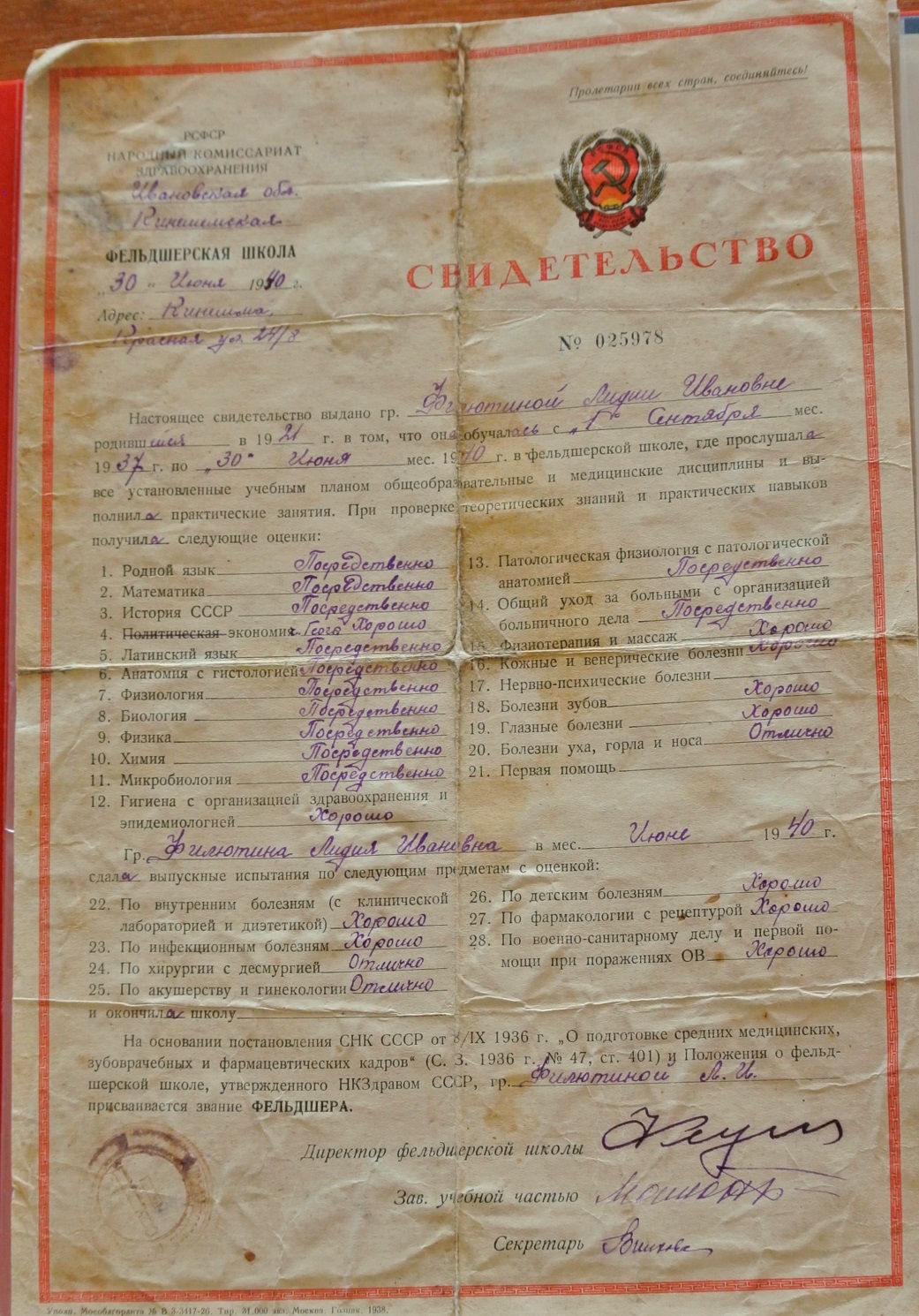 В этой витрине мы можем посмотреть на документ, который в довоенное время заменял современные дипломы – это «Свидетельство», об окончании учебного заведения.
При создании в школе было 2 факультета: техника ухода и техника охраны материнства и младенчества, со сроком обучения 2 года. Были набраны две академические группы  с количеством учащихся 60 человек. Сохранилась фотография первых выпускных групп.
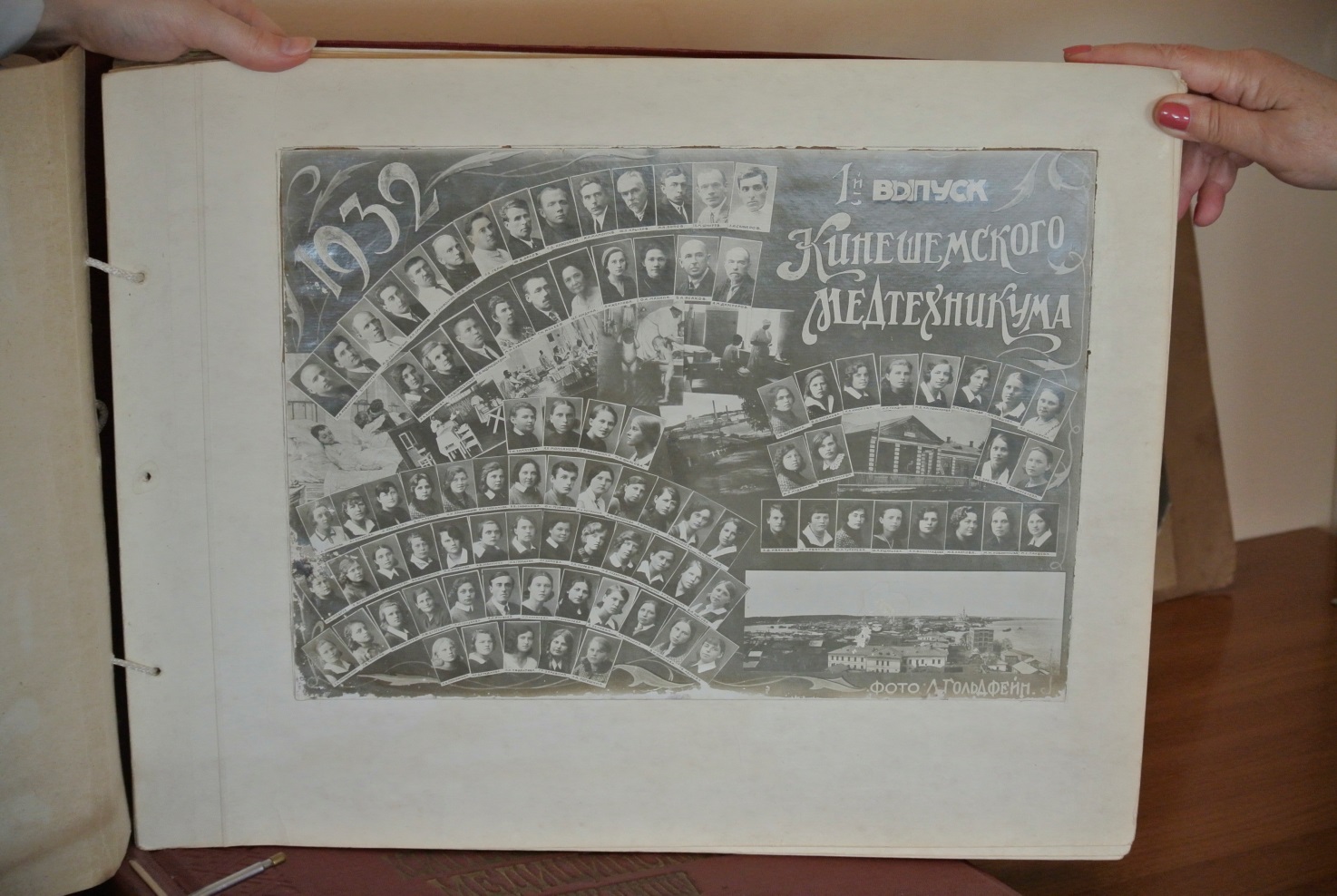 В фильме есть интервью выпускницы первого набора Татьяны Николаевны Мамонтовой ( Химичевой), заслуженного врача РСФСР , главного врача   1-ой гор. больницы Кинешмы.            с 1953 по 1956г.г.           Жены первого заведующего учебной части Мамонтова Нил Ивановича.
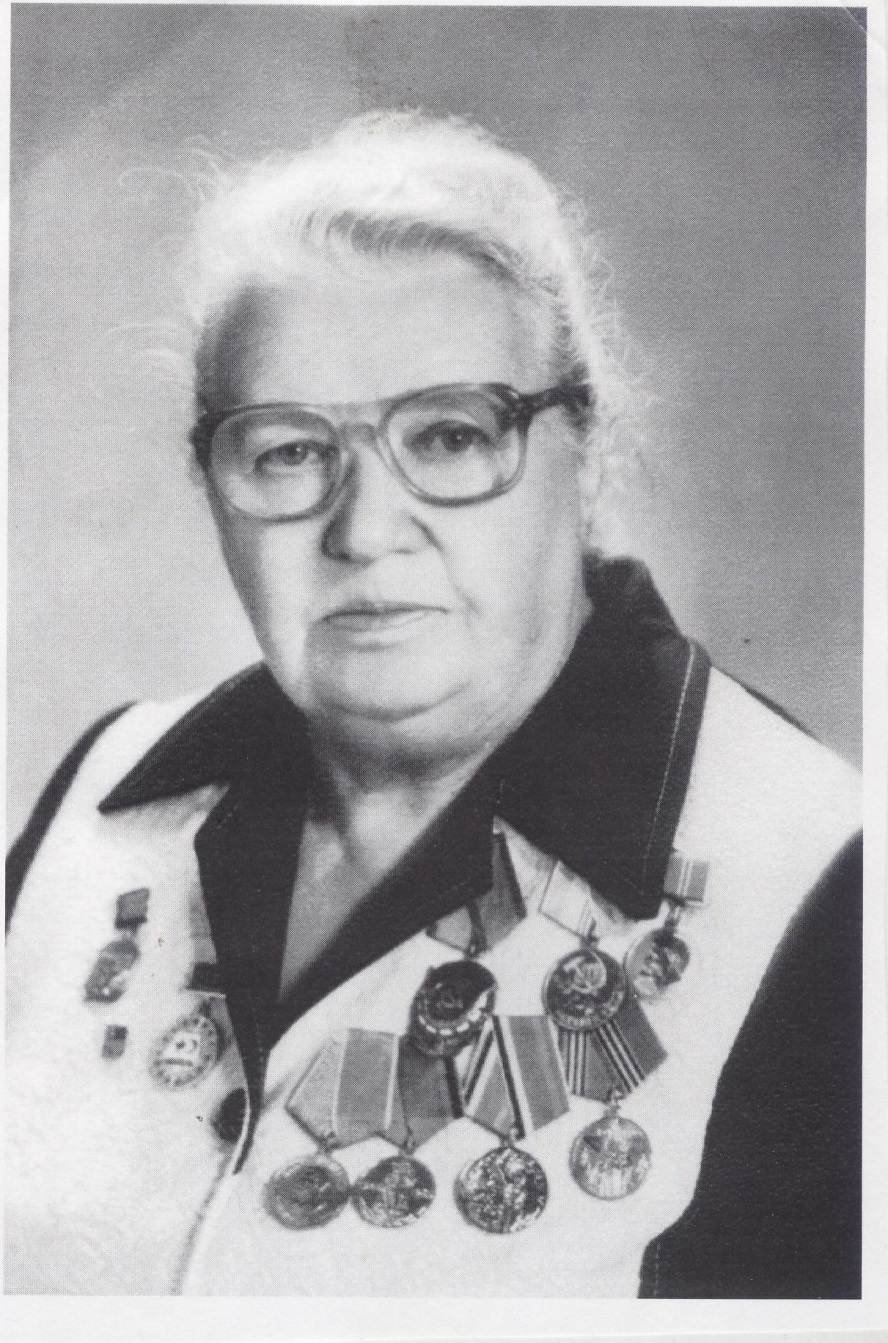 Особое значение в организации учебной деятельности играл  знаменитый кинешемский врач Мамонтов Нил Иванович, который был назначен завучем фельдшерско-акушерской школы. Отвечал за организацию учебного процесса, набор преподавательских кадров из врачей и среднего медицинского персонала  города и научную работу. До ухода на фронт он оставался на этом посту.
Феденев Д.И. и Мамонтов Н.И. привлекают к работе в фельдшерской школе врачей города. Здесь представлены фотографии почти всех врачей города, которые в то время занимались  педагогической деятельностью.
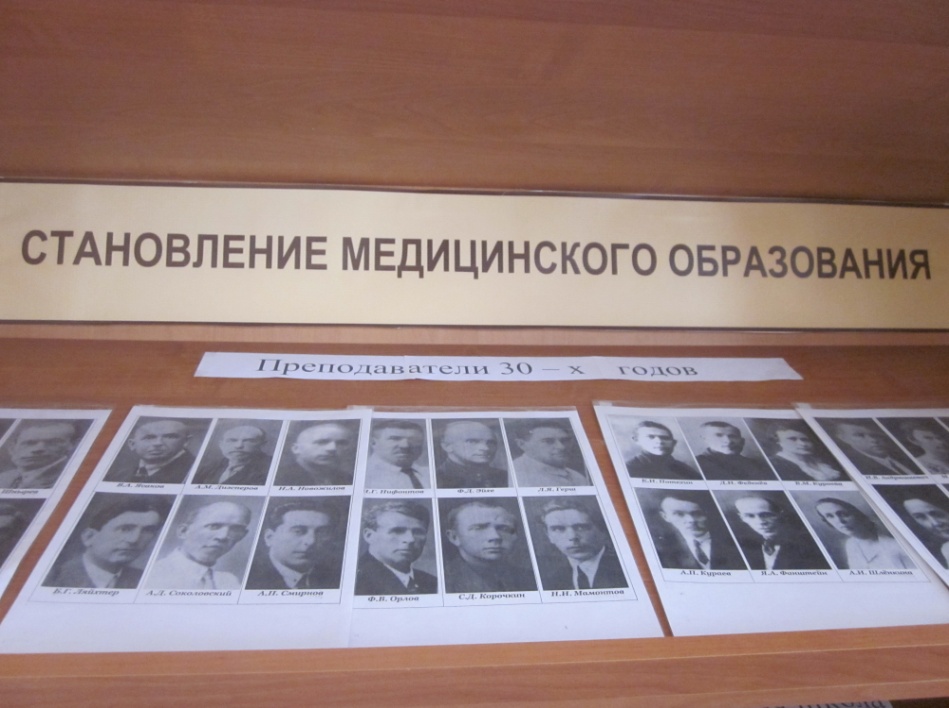 Заслуги Мамонтова Н.И. были отмечены в 1940 году грамотой, оригинал которой хранится в фондах музея КМУ. Она является интересным источником, так как в ней содержаться сведения по развитию учебного заведения с 1930 по 1940 год.
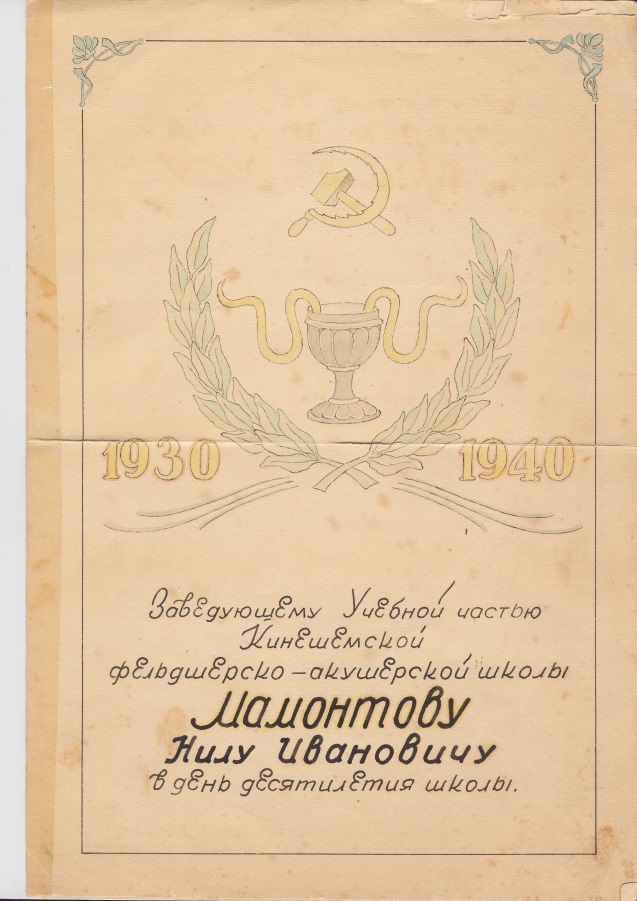 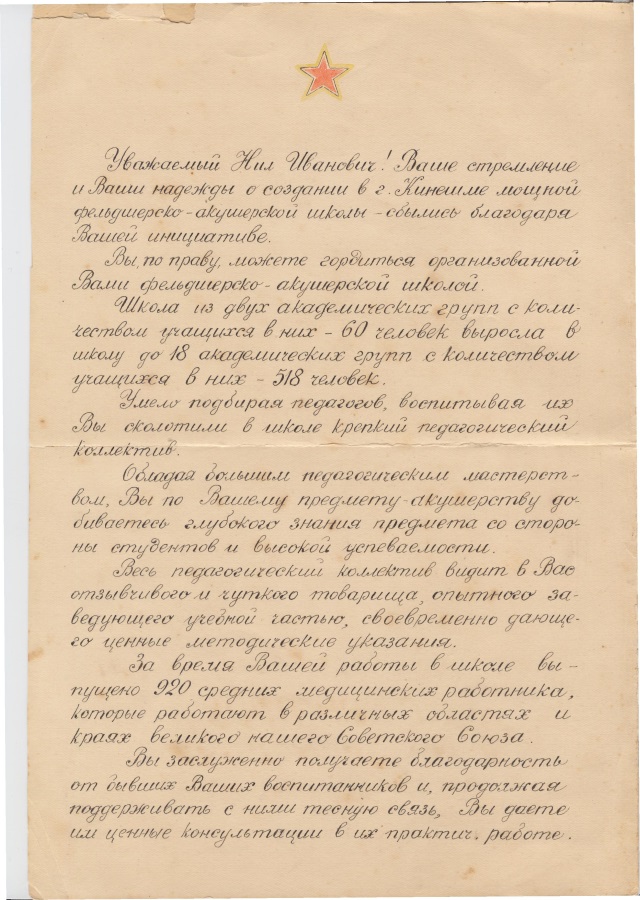 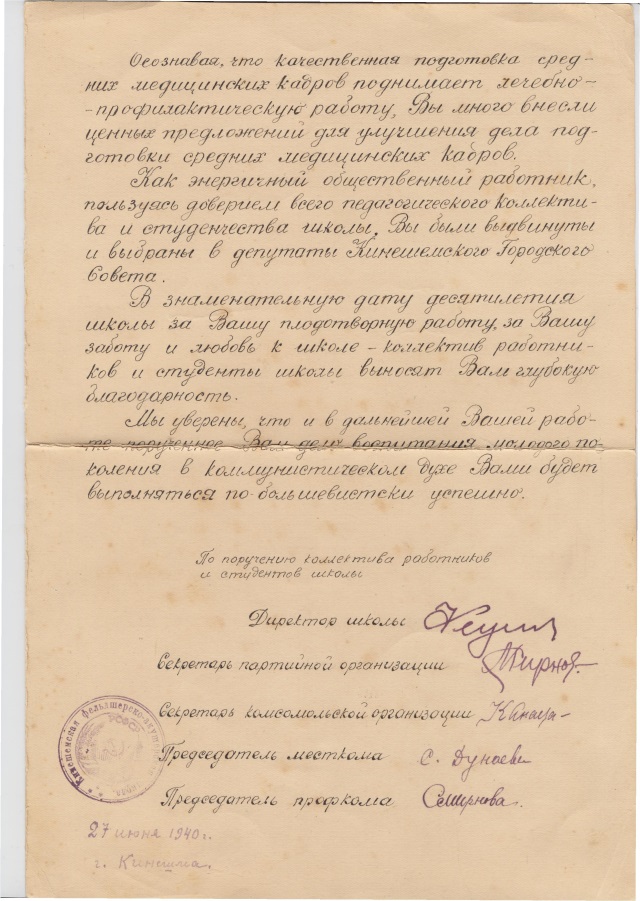 Следующая витрина экспозиции посвящена работе учебного заведения в годы Великой отечественной войны.
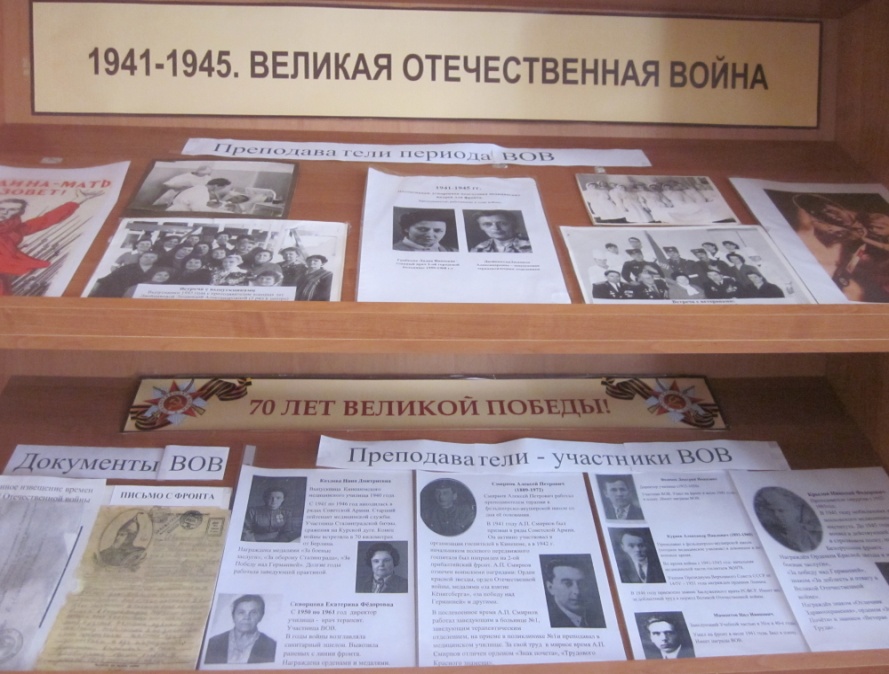 Мы видим документы: подлинное письмо с фронта, похоронное извещение, наградные документы, приказы  военных лет, которые издавались в школе.
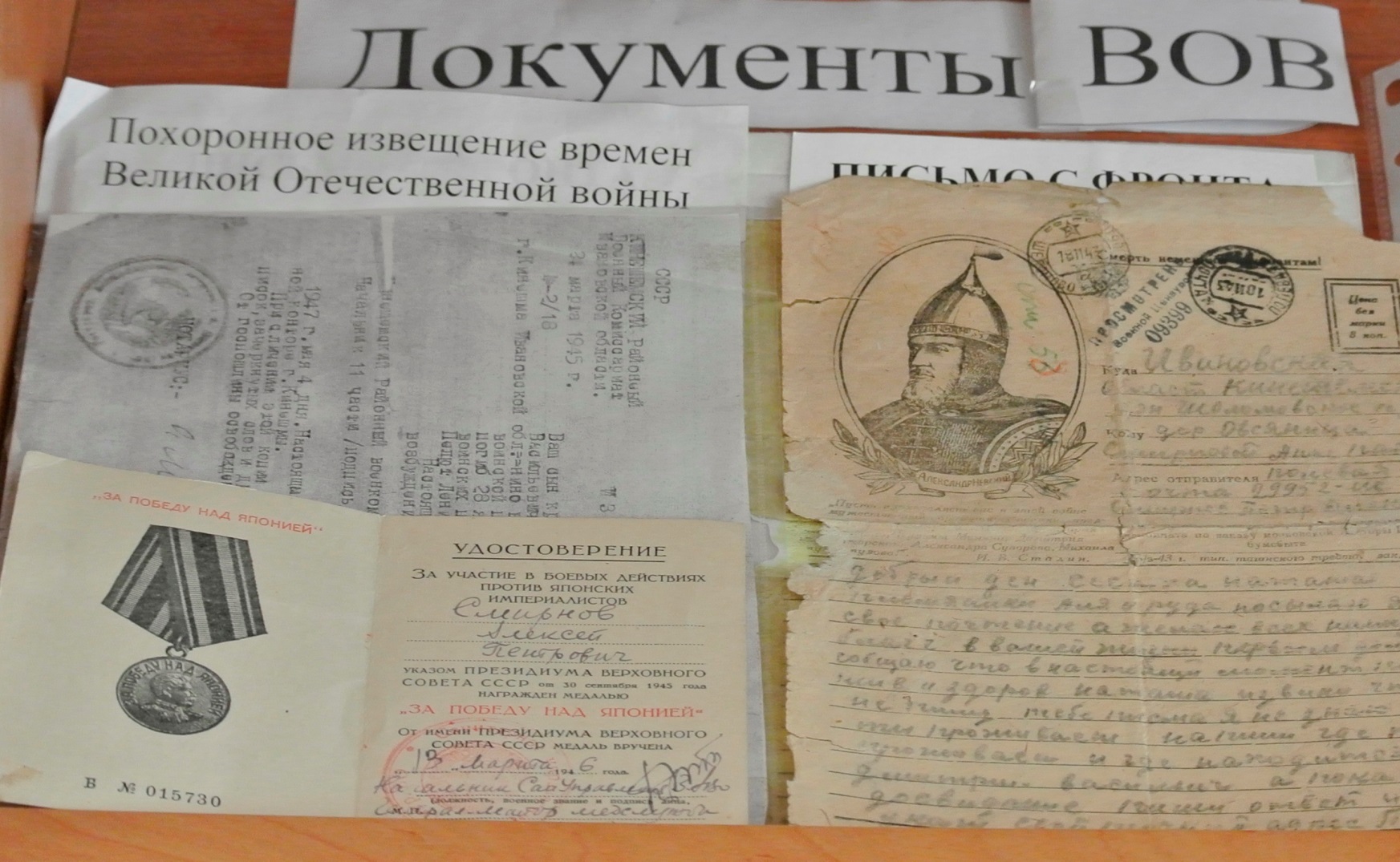 С первых же дней войны  многие преподаватели училища ушли на фронт. О преподавателях участниках войны рассказывает стенд, посвящённый этой героической странице.
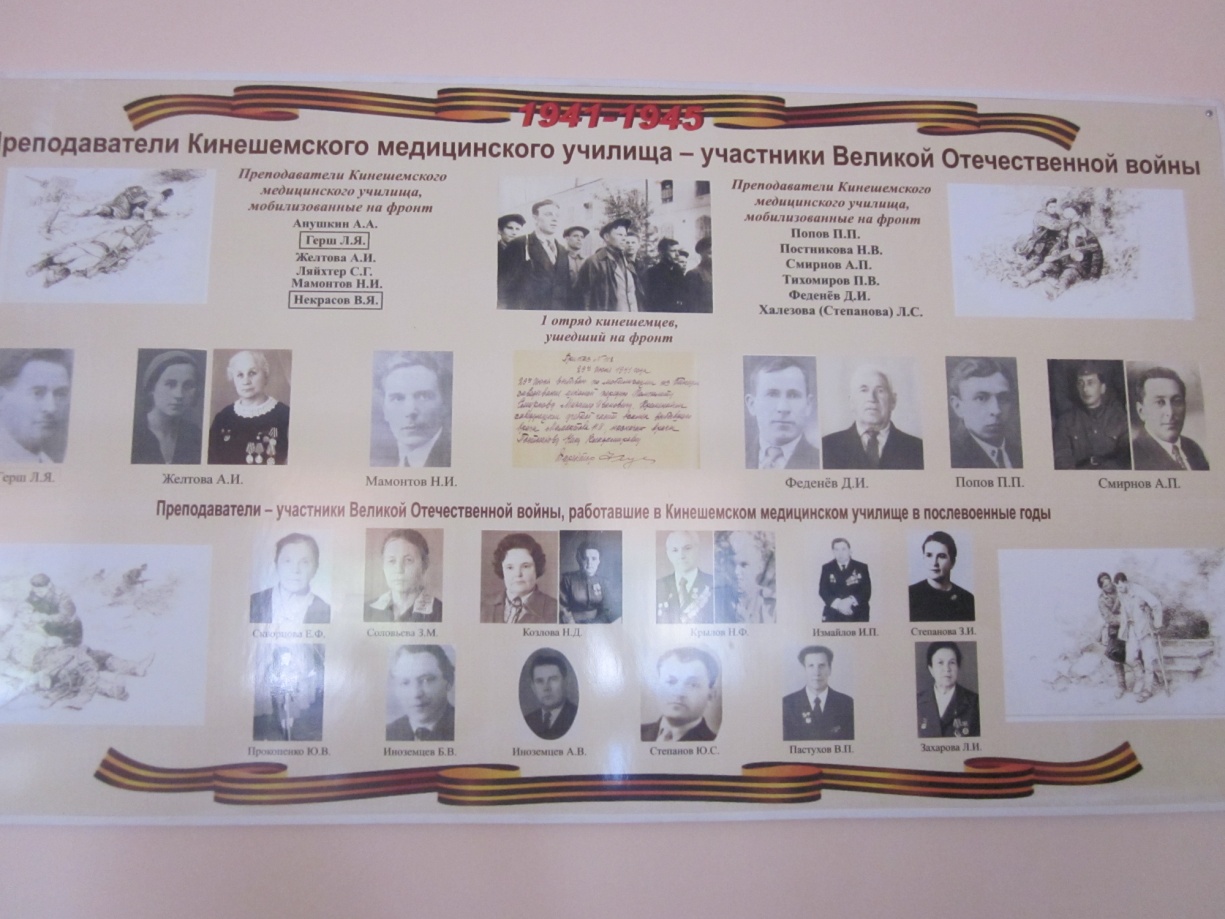 Уже 29 июня 1941 года был мобилизован директор училища Феденев Дмитрий Иванович и заведующий учебной частью Мамонтов Нил Иванович. Они уходили на фронт в самых первых рядах.
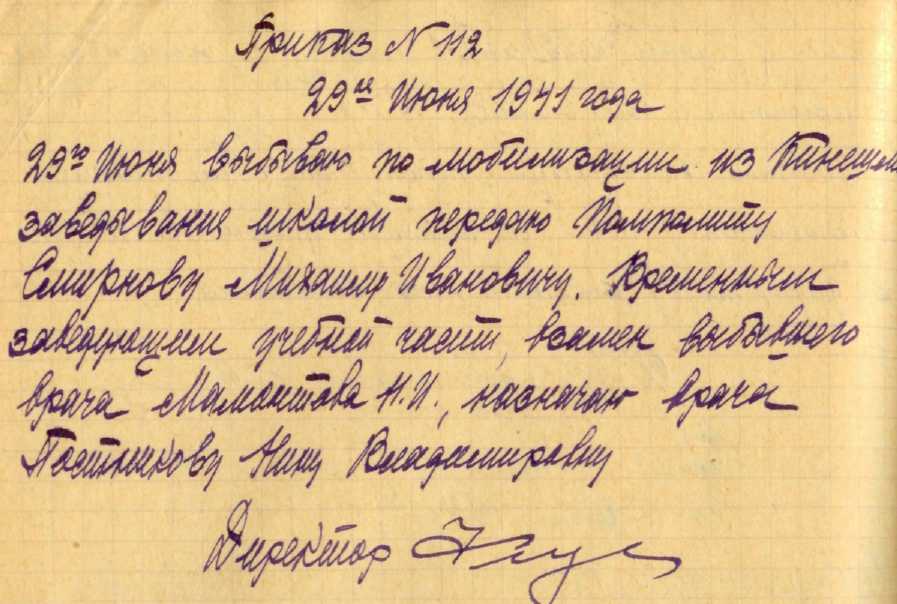 Вскоре были мобилизованы и другие преподаватели: Анушкин А.А., Герш Л.Я., Желтова А.И., Ляйхтер С.Г., Некрасов В.Я., Попов П.П., Постникова Н.В., Смирнов А.В., Тихомиров В.П., Халезова (Степанова Л.С.). Погиб на фронте - военный врач Герш Л.Я.
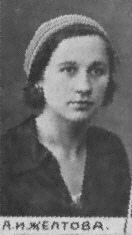 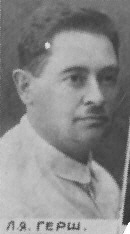 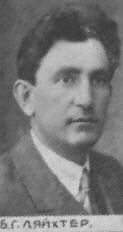 Герш Л.Я.                 Ляйхтер С.Г.                  Желтова Л.Я
Пропал без вести в октябре 1941 г. военный врач III ранга  Некрасов В.Я..(Фотография не сохранилась)
Были в плену: Феденёв Д.И., Мамонтов Н.И., Попов П.П, Степанов Ю.С.
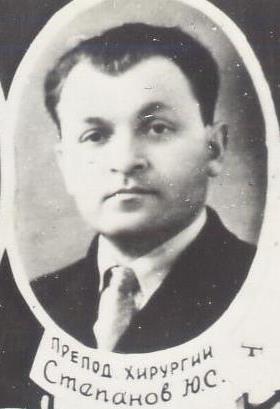 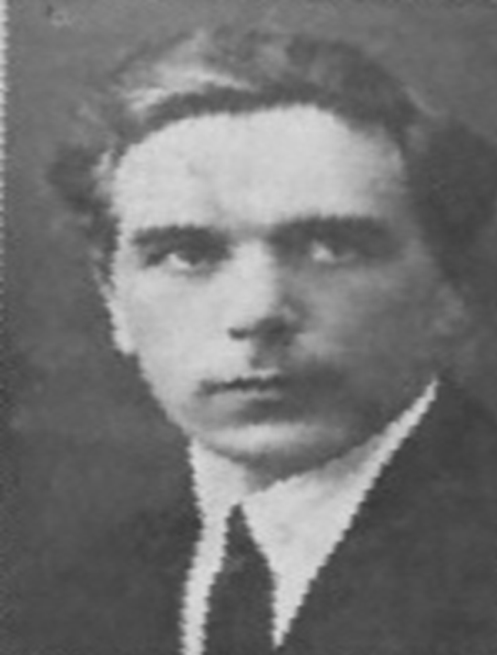 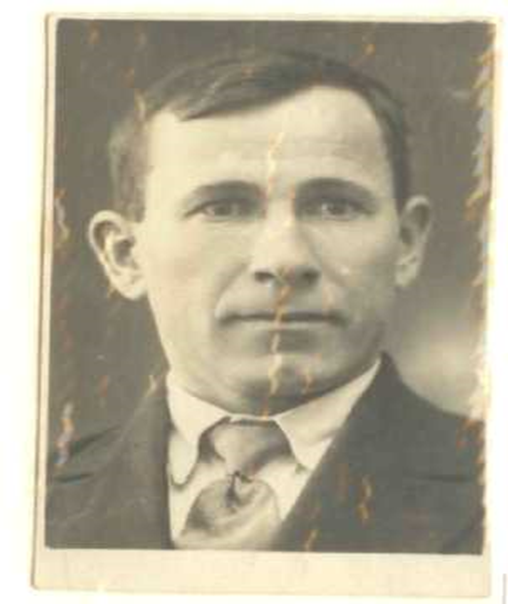 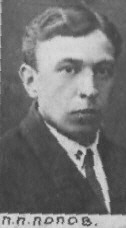 Преподаватель учебного заведения врач-терапевт Смирнов А.П. является одним из организаторов эвакуационных госпиталей в Кинешме.
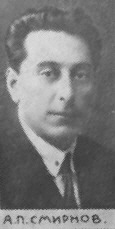 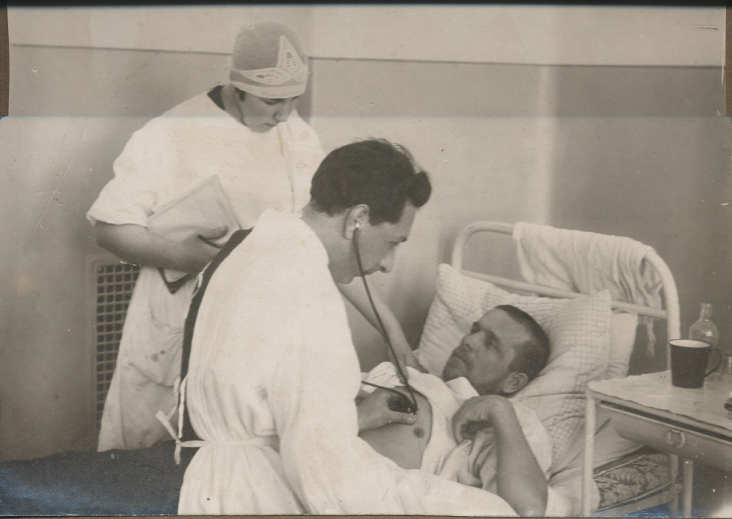 30.В 1942 году он был мобилизован, назначен начальником полевого передвижного госпиталя. Воевал на II Прибалтийском фронте, награждён «Орденом Красной Звезды», «Орденом Великой Отечественной войны», медалями за взятие Кенигсберга, «За Победу над Германией», «За Победу над Японией».
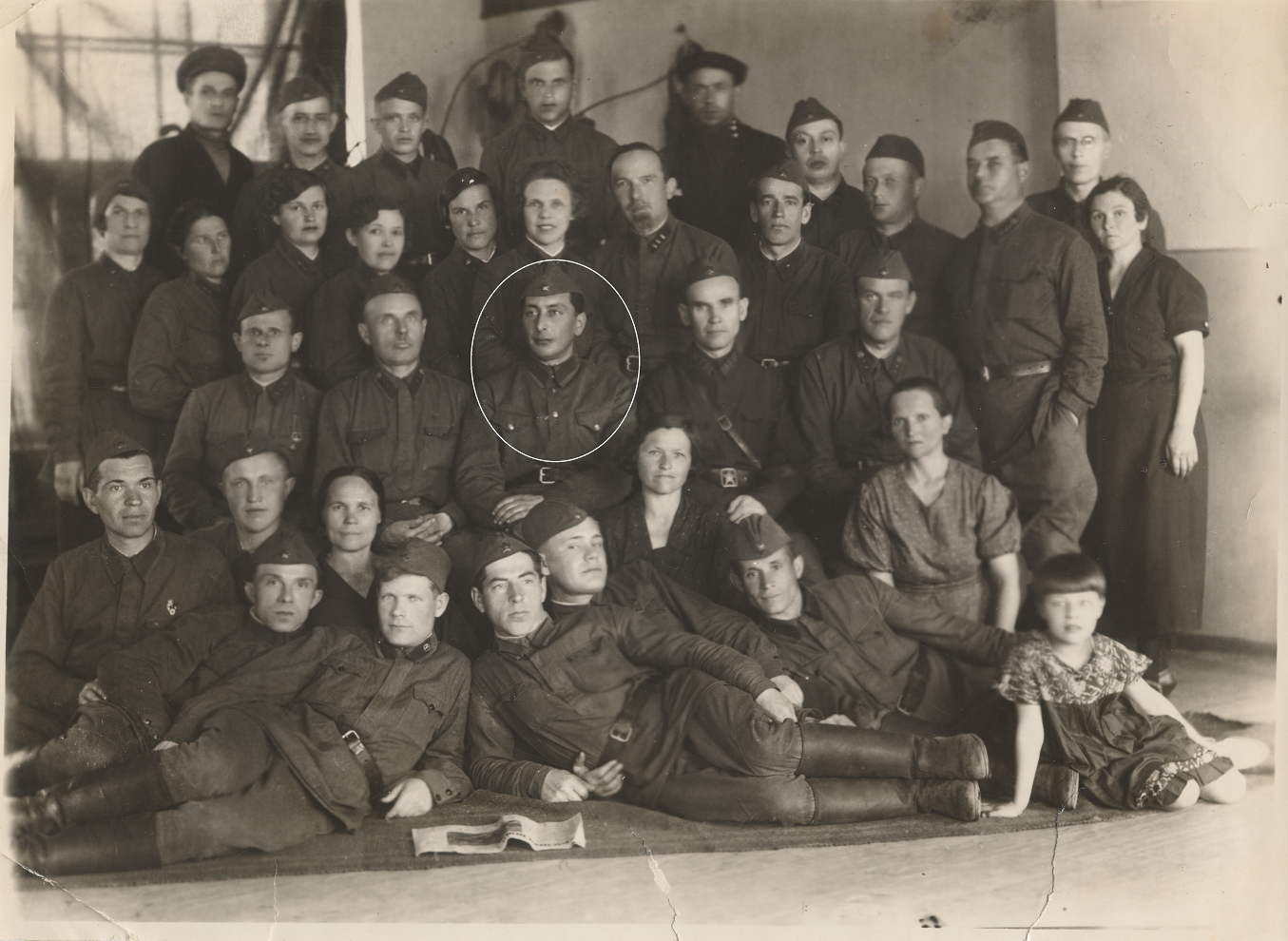 В кинешемском ЭГ №1884 всю войну служили преподаватели-врачи Грибкова Л.И. и Мосеев Г.Н.
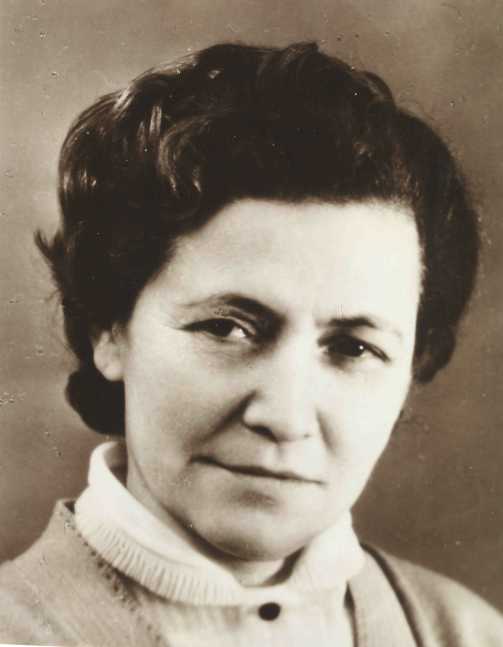 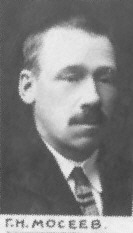 Грибкова Л.И.                          Мосеев Г.Н.
О развитии госпитального дела в годы войны Кинешме и истории госпиталей во всей стране рассказывает этот стенд. Стенд показывает, где размещались и как работали    в Кинешме госпитали во время войны.
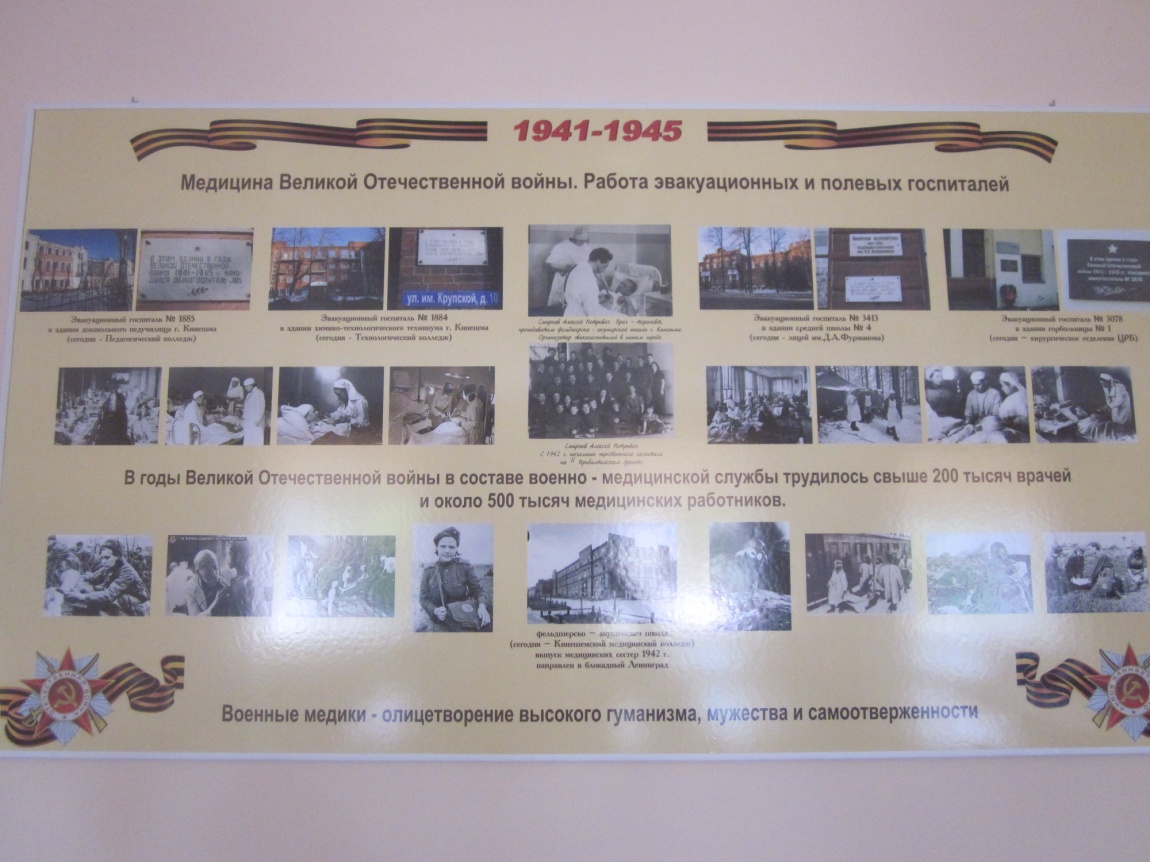 Во время войны  школа начинает готовить ускоренные выпуски медицинских сестёр для отправки на фронт. Один из выпусков в 1942 году был полностью отправлен в блокадный Ленинград. Медицинские сёстры оставались там до конца блокады. Об этих героических страницах нашей истории студенткой нашего колледжа была сделана исследовательская работа .
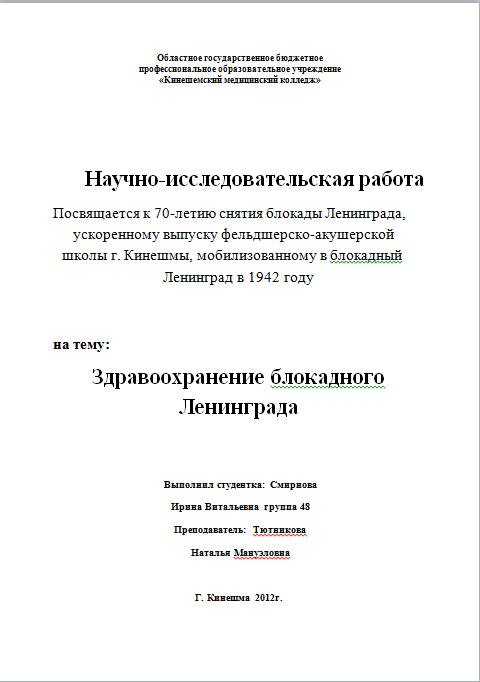 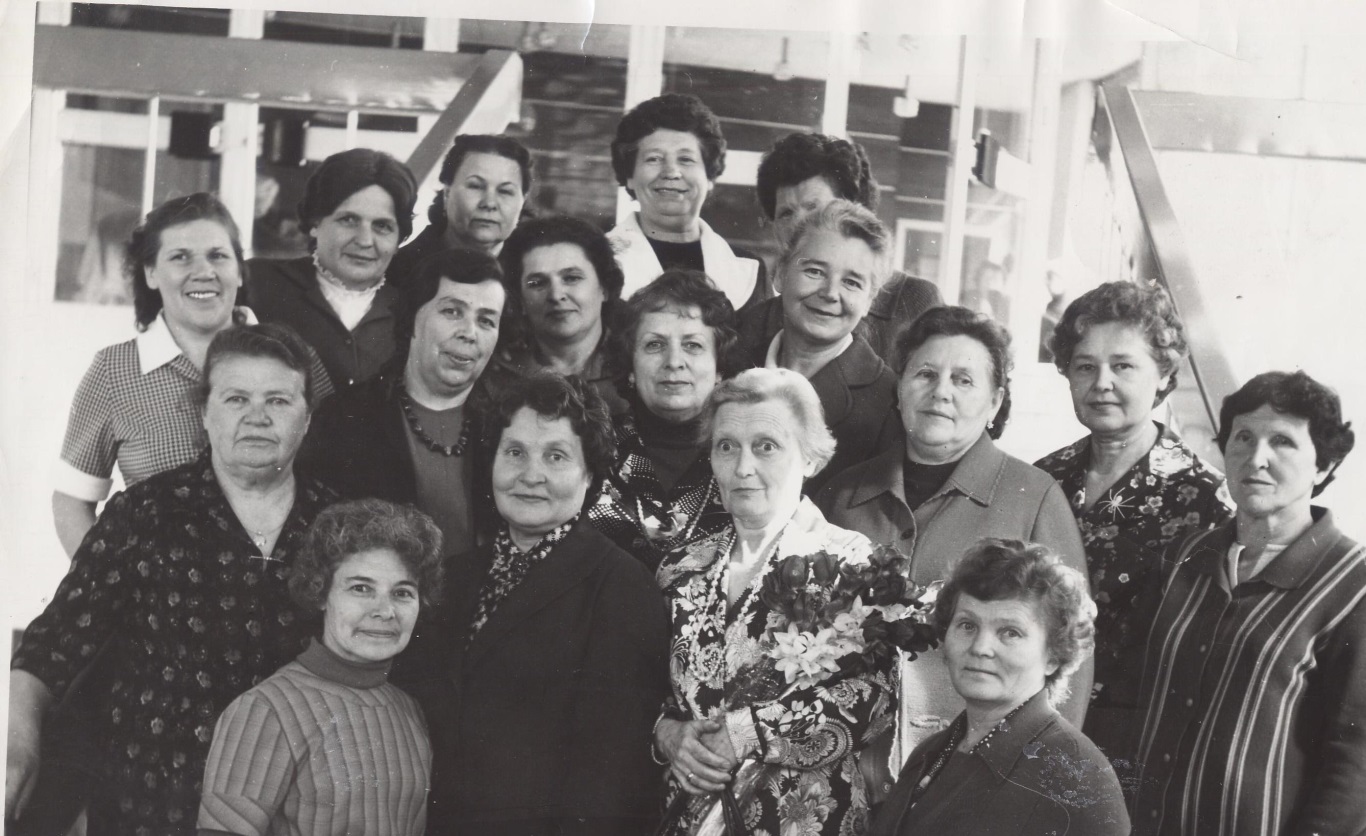 Выпускники военных лет на 50-летии училища
В годы войны работа школы была полностью перестроена. Преподавание велось в вечернее время, из-за нехватки преподавателей, студенты помогали в госпиталях, велась военная подготовка, была жёсткая, можно даже сказать жестокая дисциплина военного времени. О жизни в учебном заведении рассказывают многочисленные приказы.
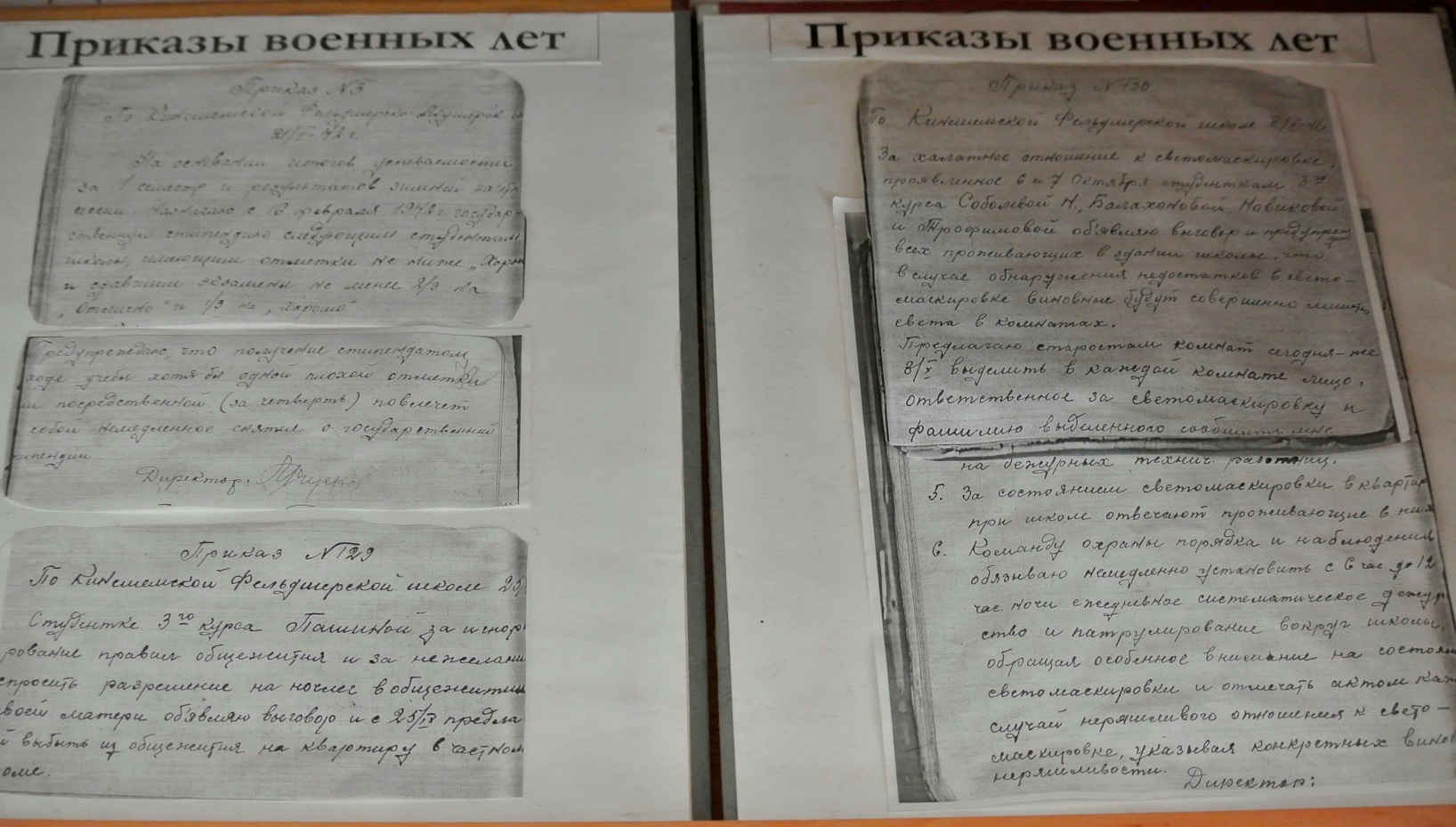 После войны в к учебное заведение пришли работать преподаватели и 
выпускники, прошедшие войну, которыми мы гордимся.
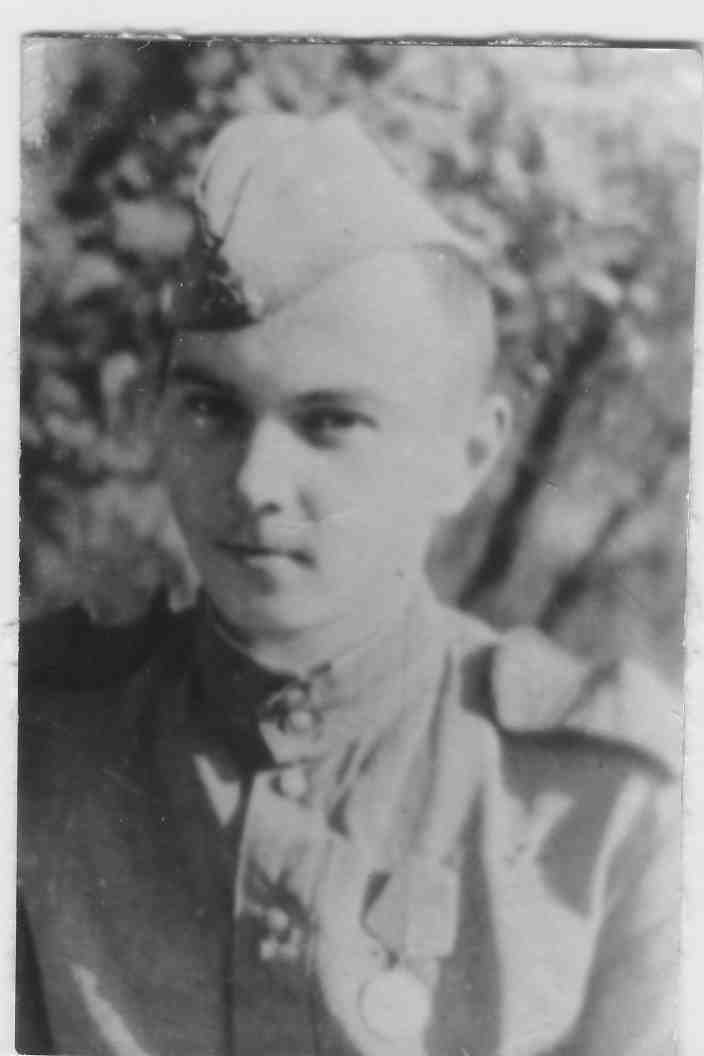 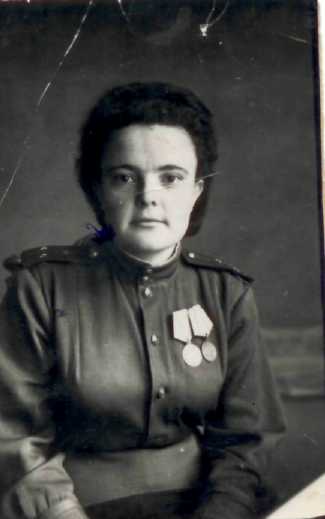 Козлова Н.Д.                                           Крылов Н.Ф.
Долгие годы самоотверженно трудились в учебном заведении участники ВОВ
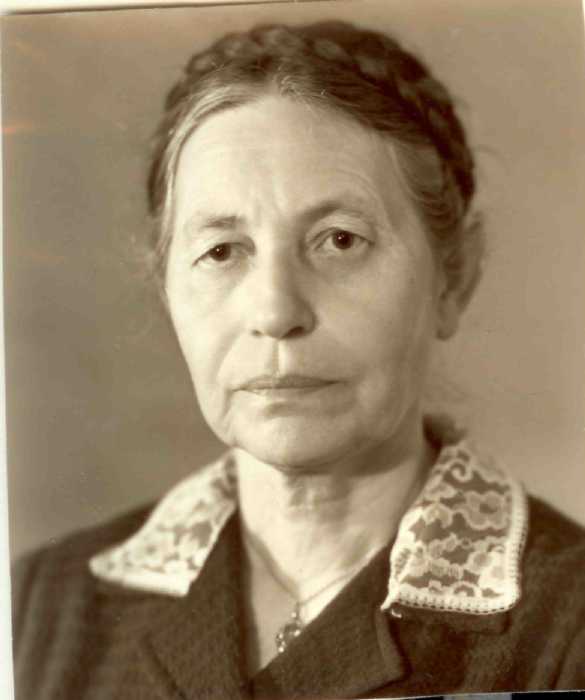 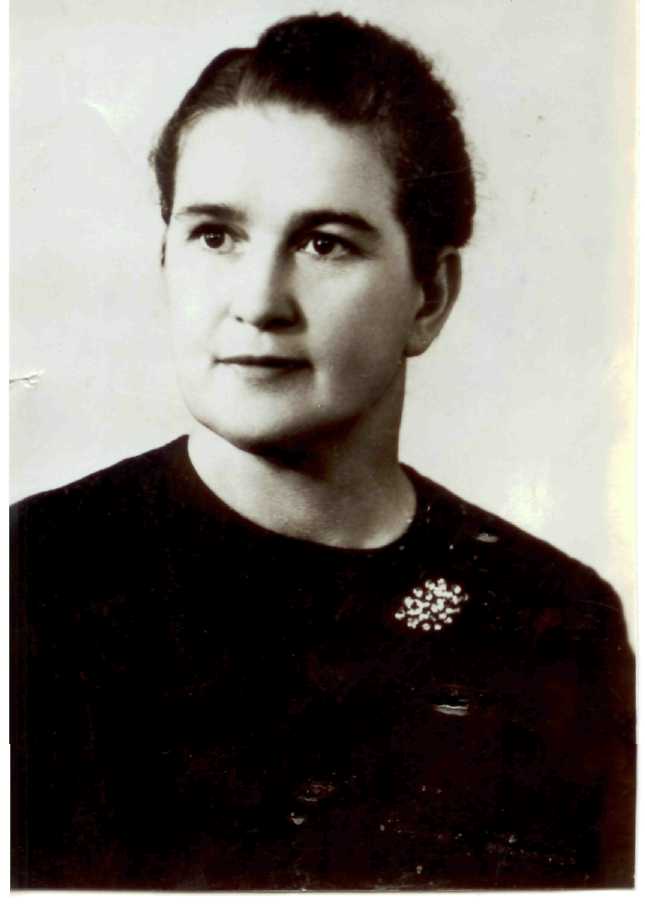 Соловьёва З.М.                                                 Степанова З.И.
Об их служении Родине рассказывает и витрина периода войны и отдельные исследования и альбомы.
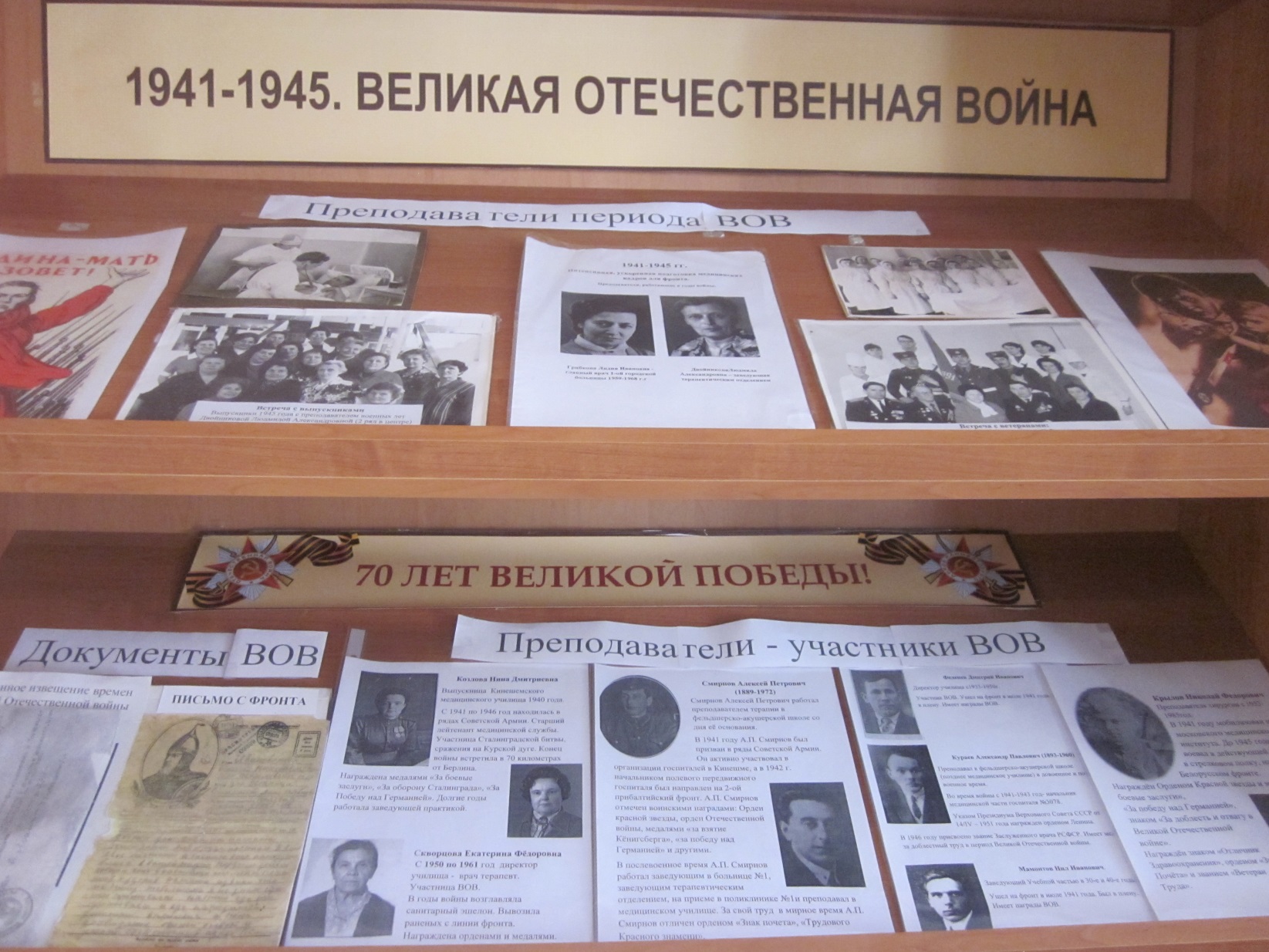 Мы гордимся заслугами нашего колледжа в годы Великой Отечественной войны. Ежегодно торжественно отмечаем День Победы. 
Память об этих встречах бережно хранит музей.
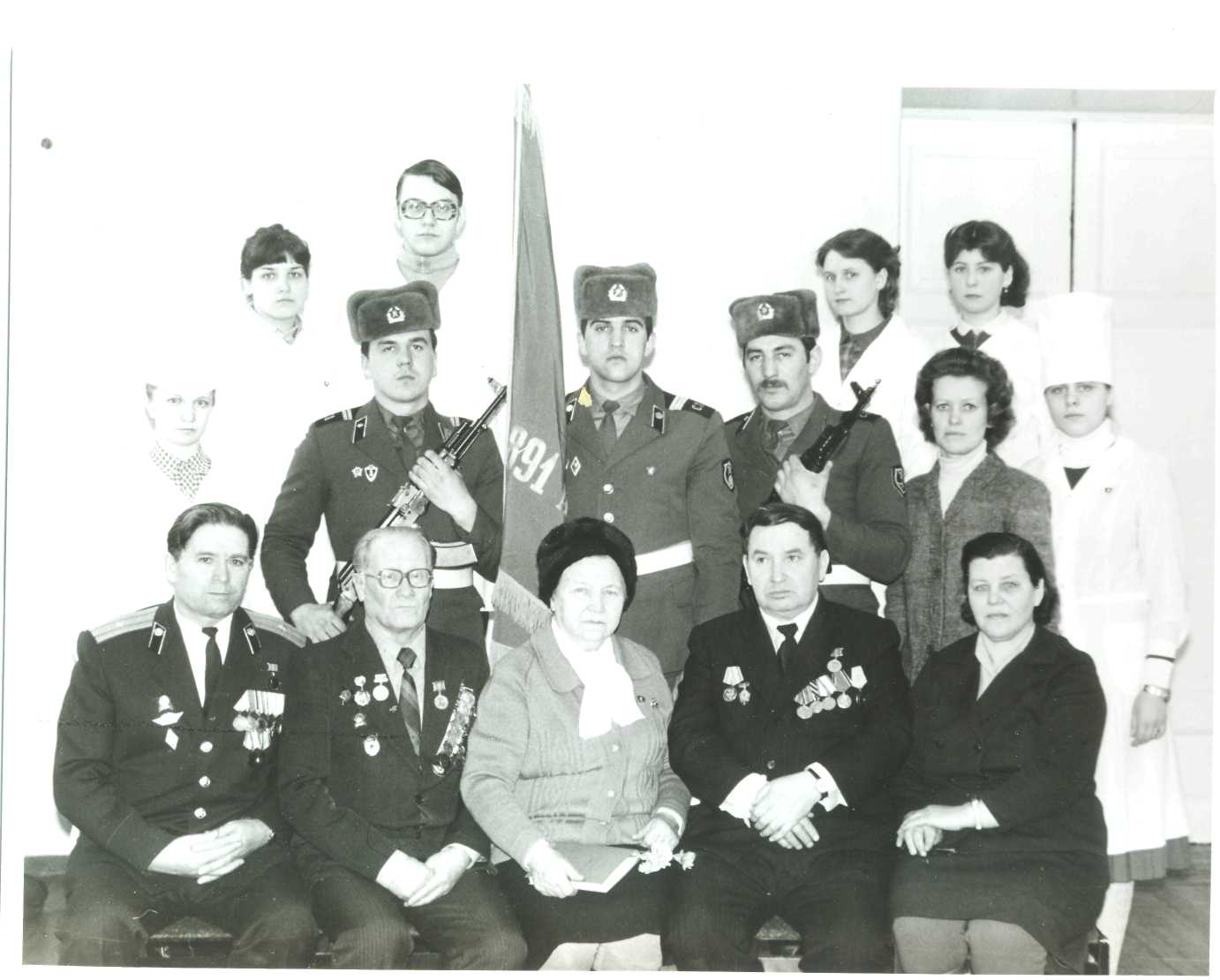 Следующая витрина рассказывает о периоде истории Кинешемского медицинского  училища с конца сороковых до начала девяностых лет. 
В 1955 году фельдшерско-акушерская  школа была переименована в Кинешемское медицинское училище.
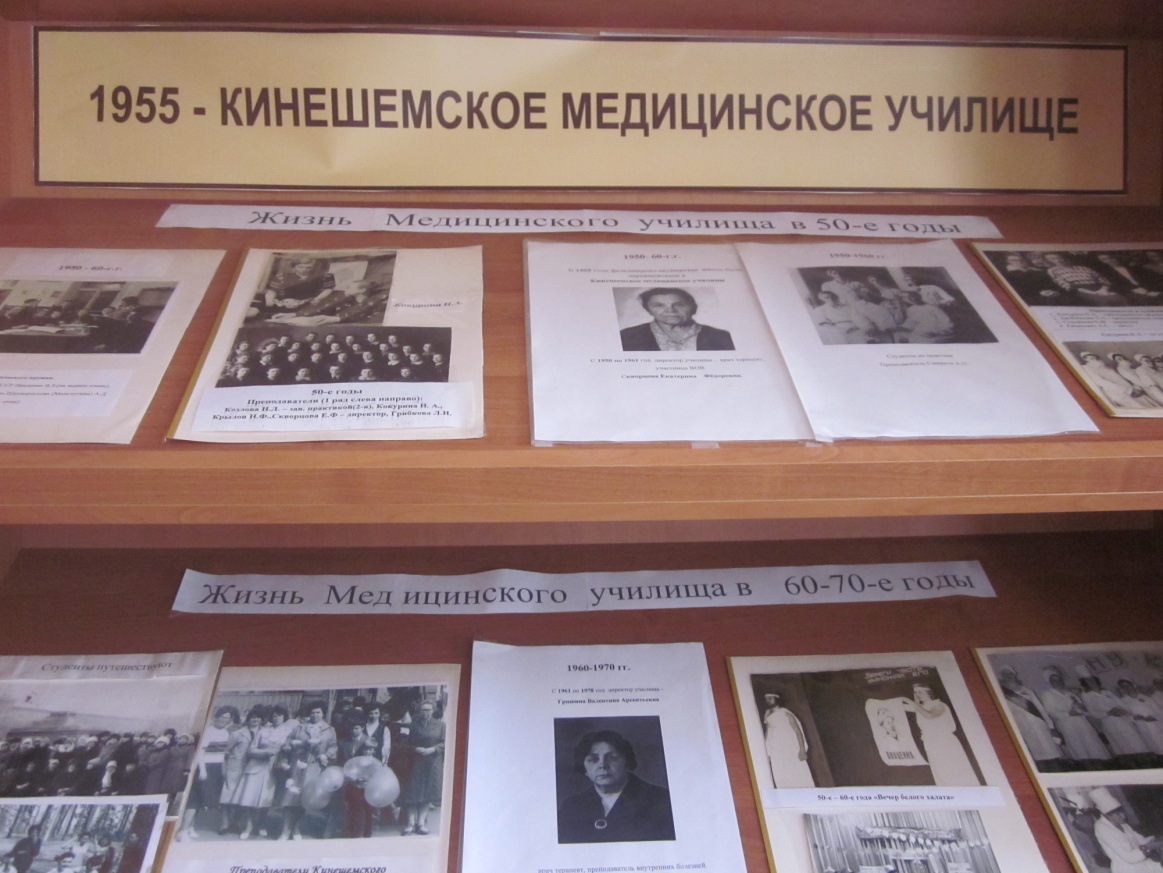 В этот период - с 1950 по 1961 год  директор училища -  врач терапевт, участница ВОВ	Скворцова Екатерина 	Фёдоровна, в период ВОВ была начальником передвижного военного госпиталя.
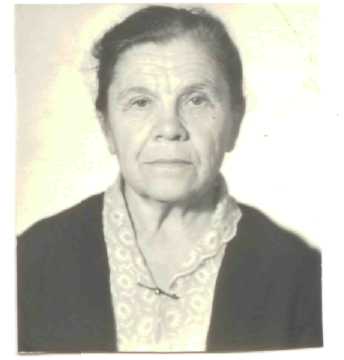 С 1961 по 1978 год  директор училища - Гришина Валентина Арсентьевна врач терапевт, преподаватель внутренних болезней.В 1962 году в городе Иваново открыт филиал для подготовки зубных техников, а в следующем 1963 году в филиале начата подготовка зубных врачей. В 1967 году Иванове открыто вечернее отделение медицинских сестёр, где обучалось 200 человек
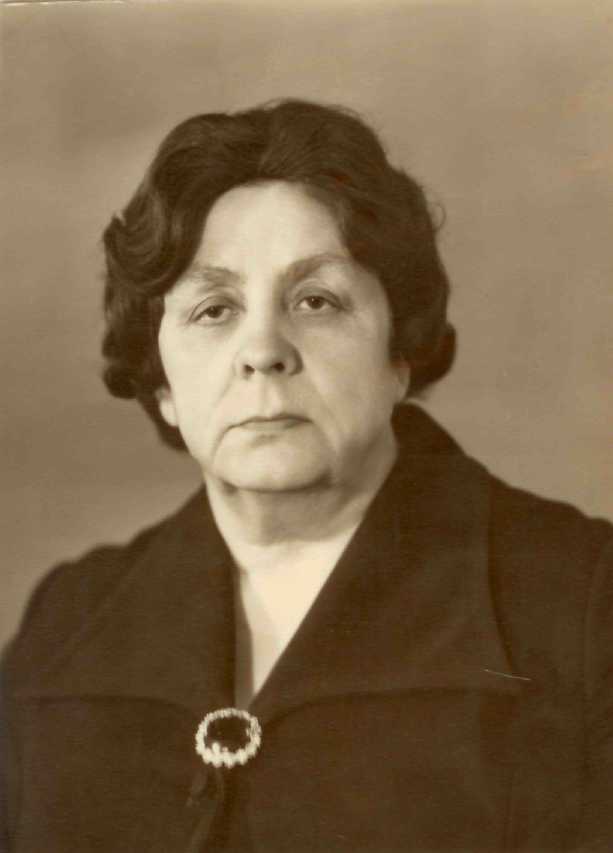 С 1978 по 1987 гг. директор училища Панасенко Вячеслав Григорьевич врач - педиатр,  преподаватель педиатрии и анатомии.
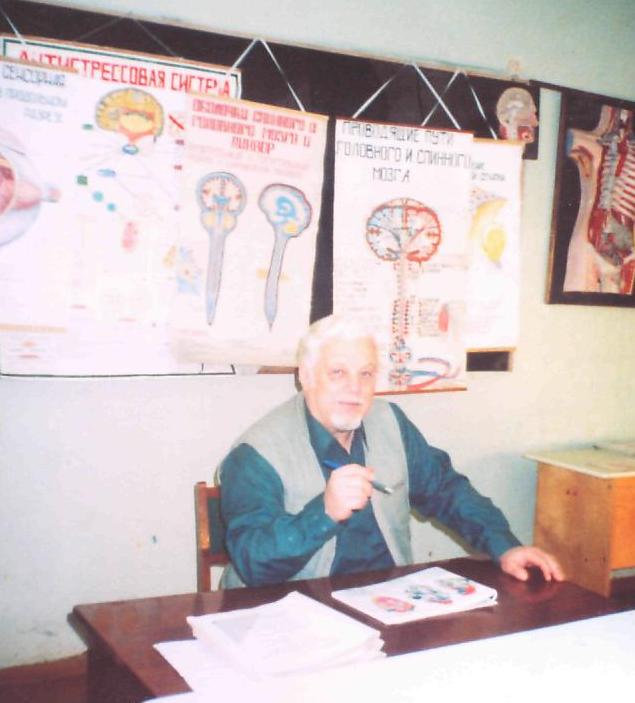 Расширяется профильность училища. В 1984 году зубоврачебное отделение переведено из Иванова в Кинешму
Особая страница в истории училища – третий трудовой семестр. Впервые летний студенческий отряд был сформирован в 70-е годы. Он работал в Жажлевском совхозе, затем был создан студенческий отряд, работавший в Астрахани.
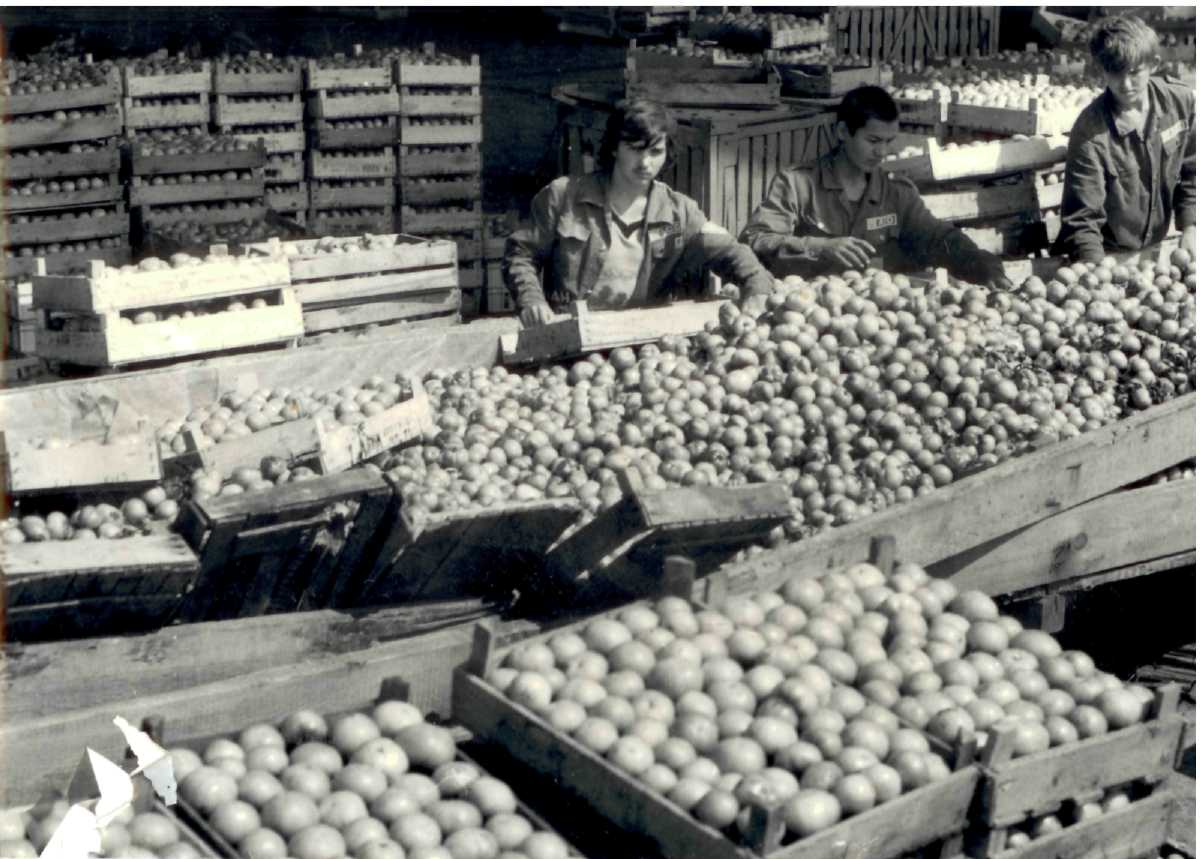 Многие традиции учебного заведения сложились именно в эти годы: многочисленные конкурсы, вечер Белого халата, вечер встречи выпускников.
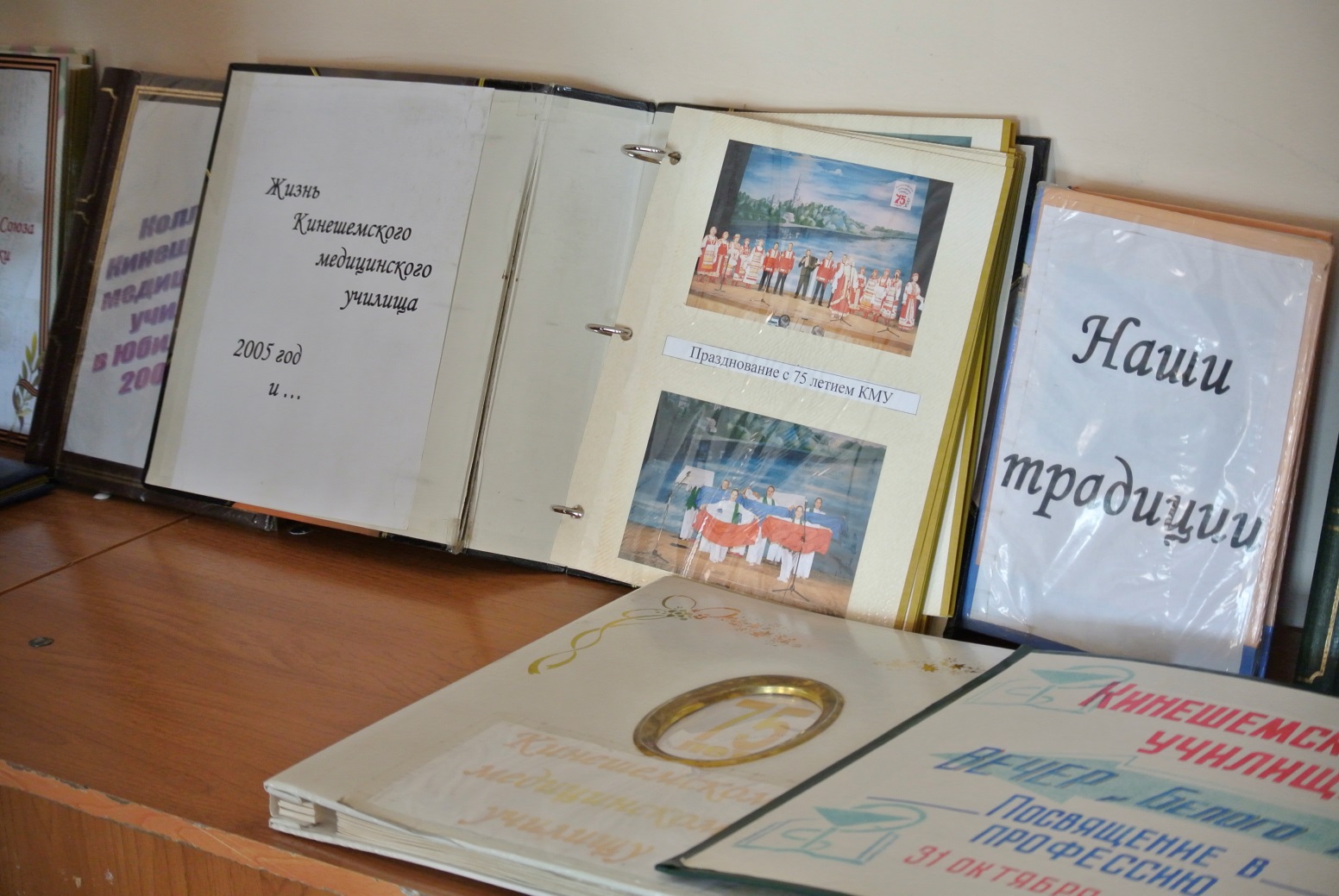 Многое из советского периода и сегодня выглядит привлекательным. Например: соревнование групп, премирование лучших групп экскурсиями по стране.
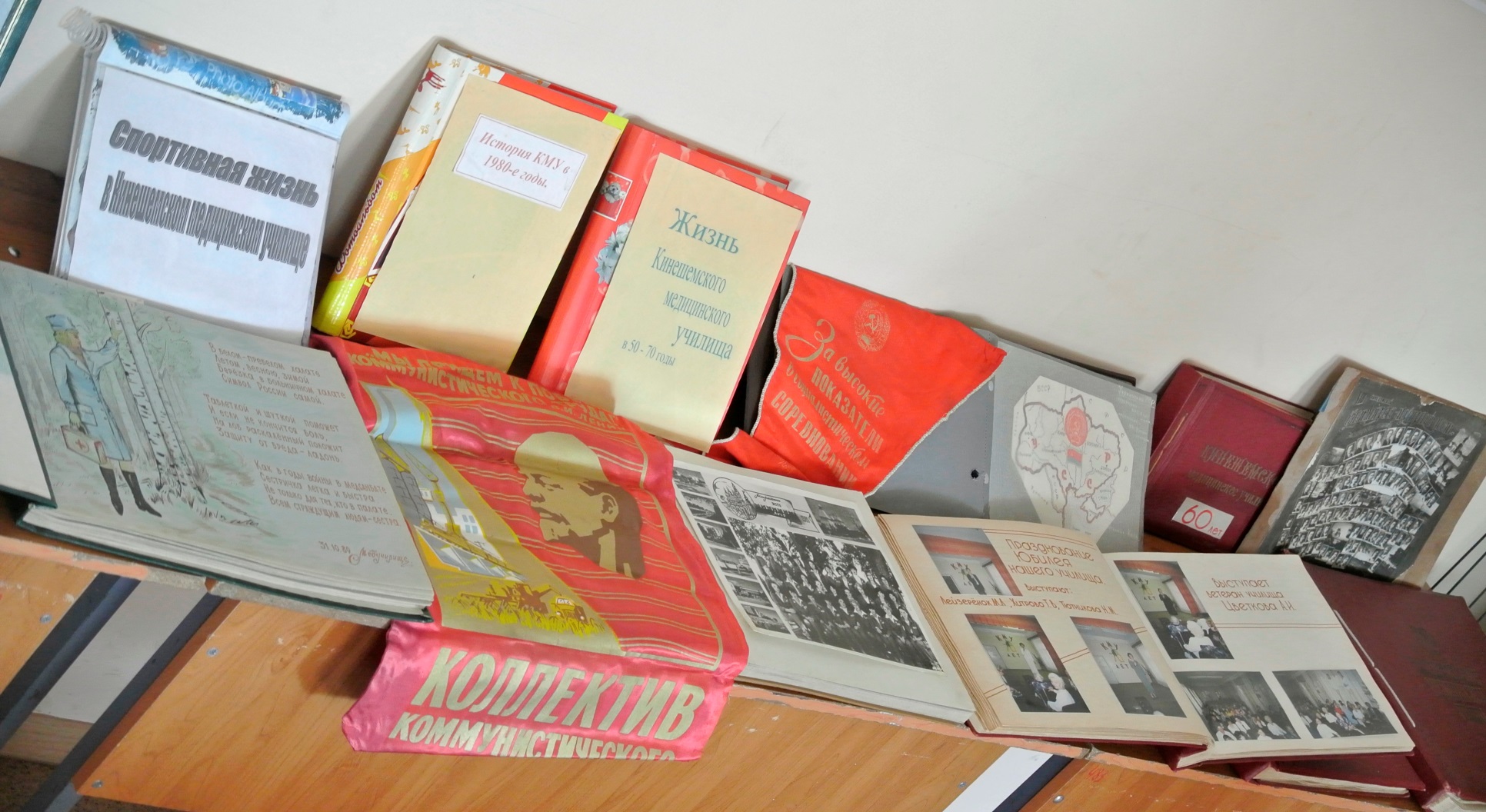 Новая эпоха представляется витриной, охватывающей перестройку 90-х и современность.
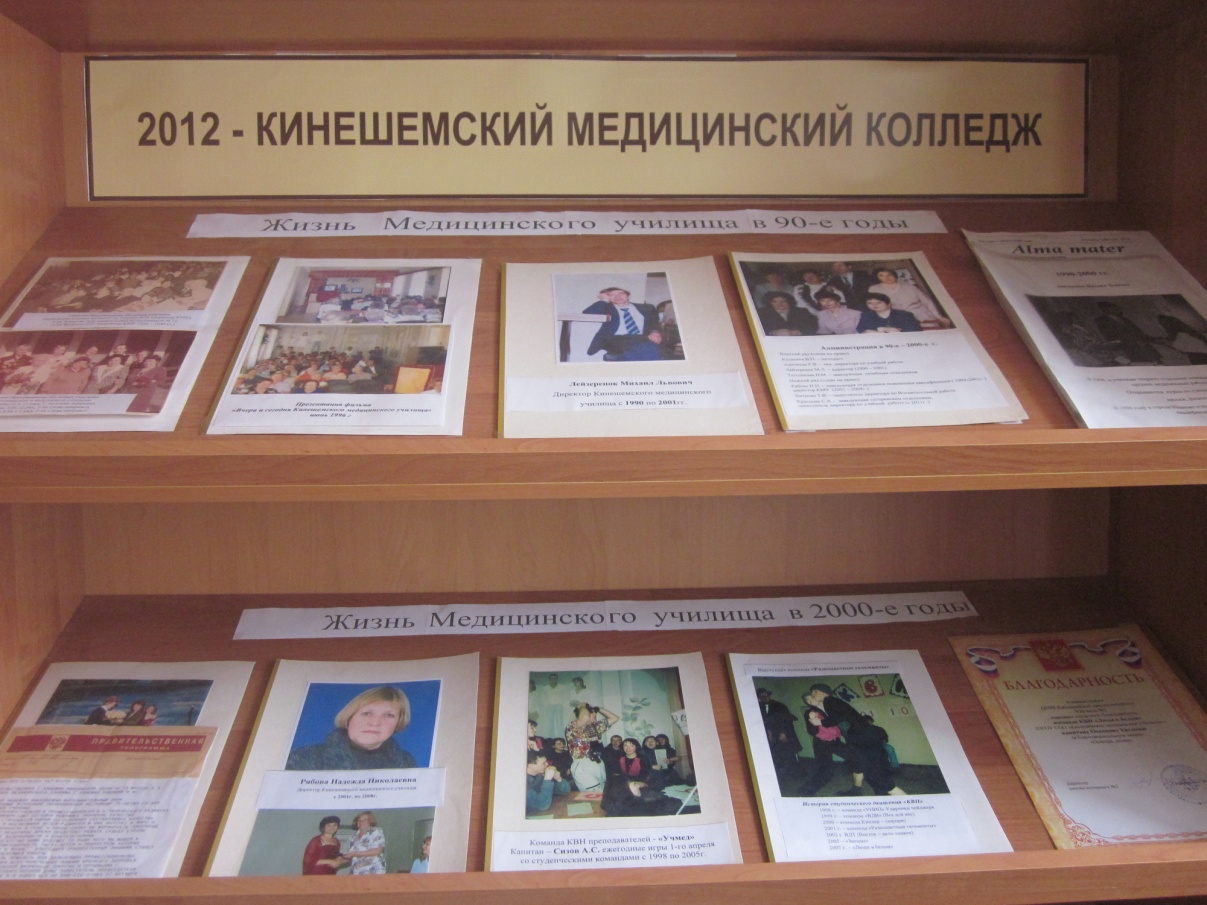 Перестройка в стране – перестройка учебного процесса . 
В эти трудные  директором училища становится Лейзеренок Михаил Львович                                   (1990 –2001г.г.).
В 1994-96 г.г.   в училище открыты 2 отделения повышения квалификации средних медицинских работников.
В 1995 году в училище был организован компьютерный класс – один из первых в городе.
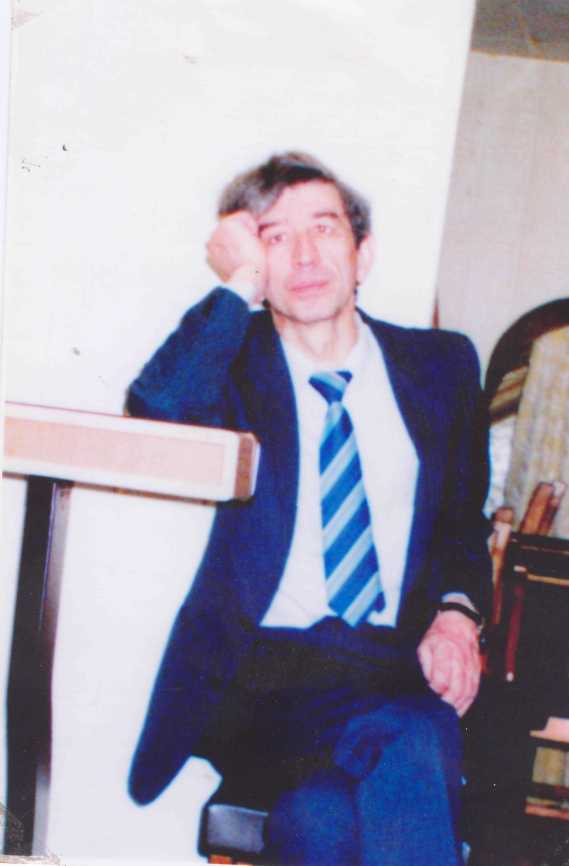 Начинает выходить училищная газета
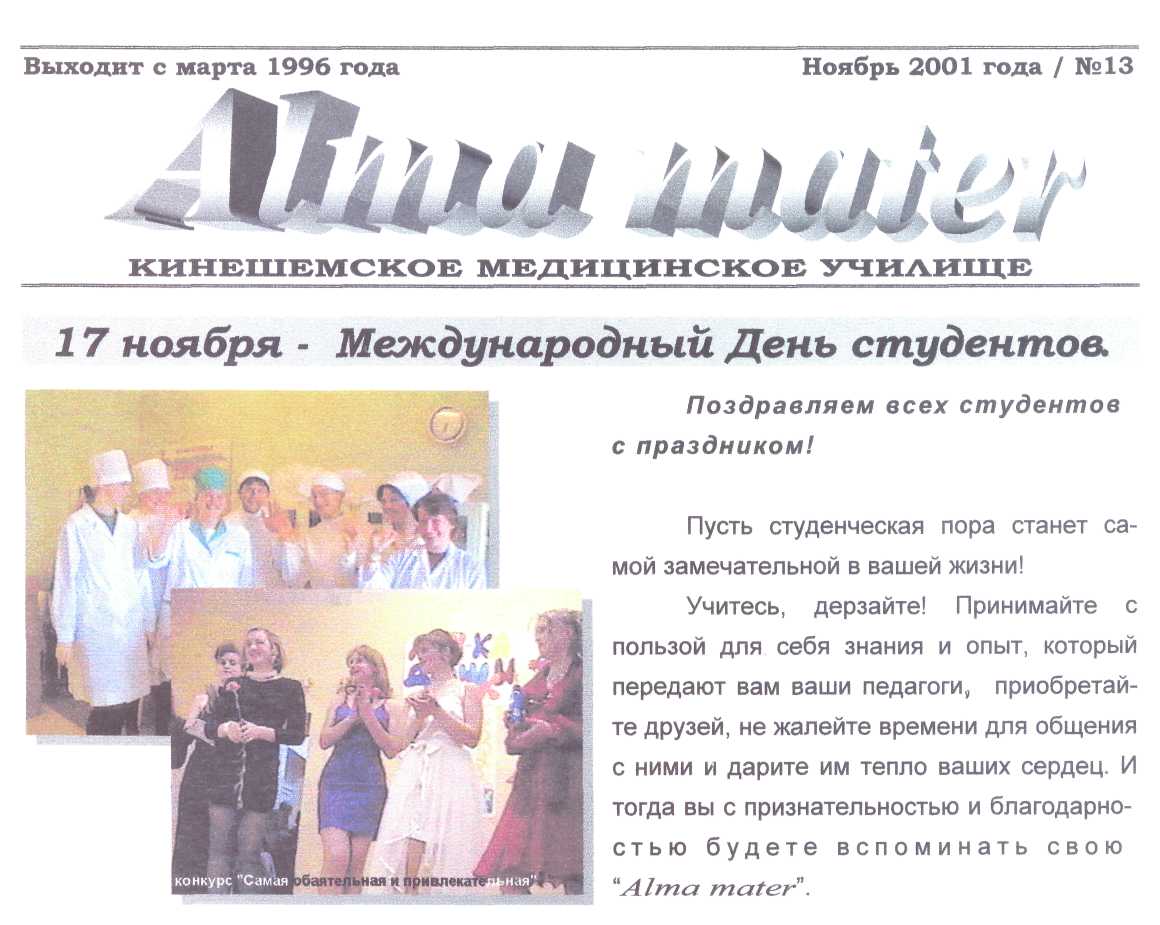 Возрождается старая традиция КВН-го движения. В училище создаются две команды: преподавателей «Учмед» и студенческая, периодически меняющая состав и название.
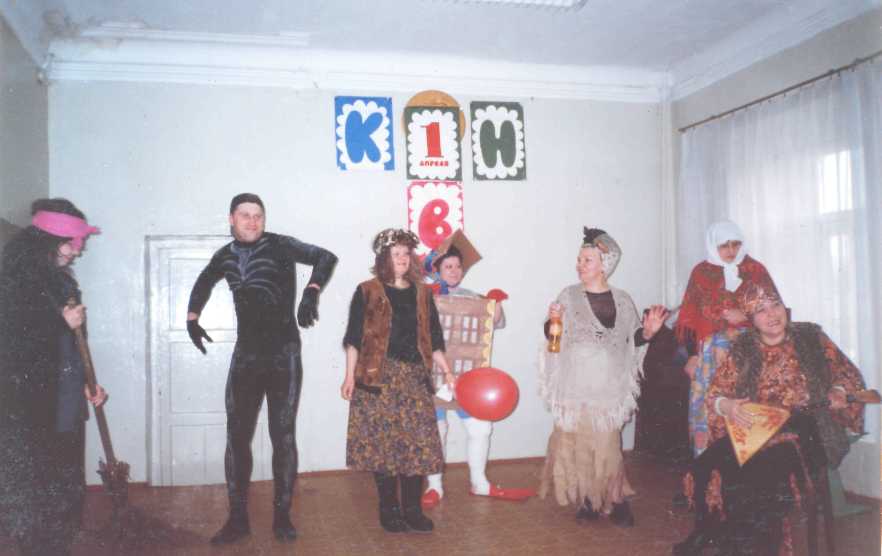 С 2001 по 2008 год директор училища
Рябова Надежда Николаевна
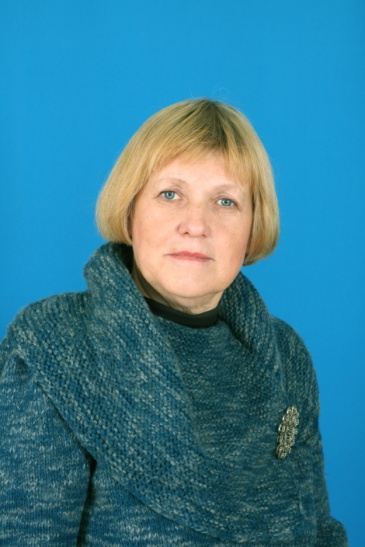 В 2005 году в фойе первого этажа переносится музей, в котором разворачивается новая экспозиция.
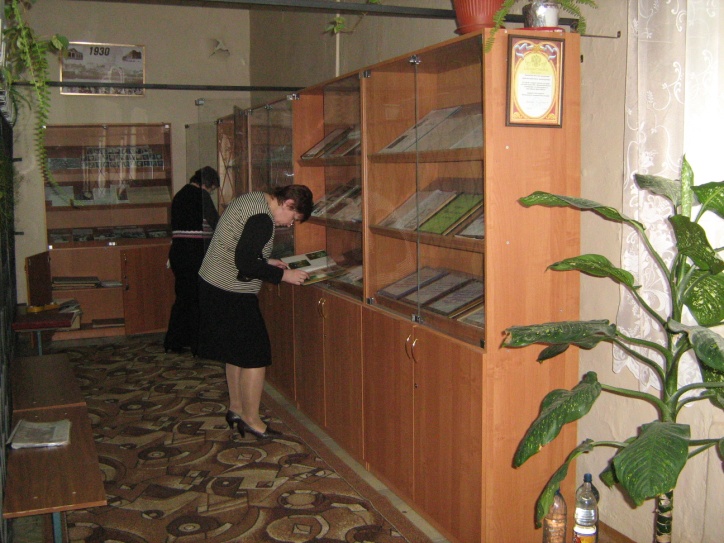 Истории здравоохранения города и взаимоотношений учебного заведения с больницами города посвящены отдельная витрина и выставочные материалы.
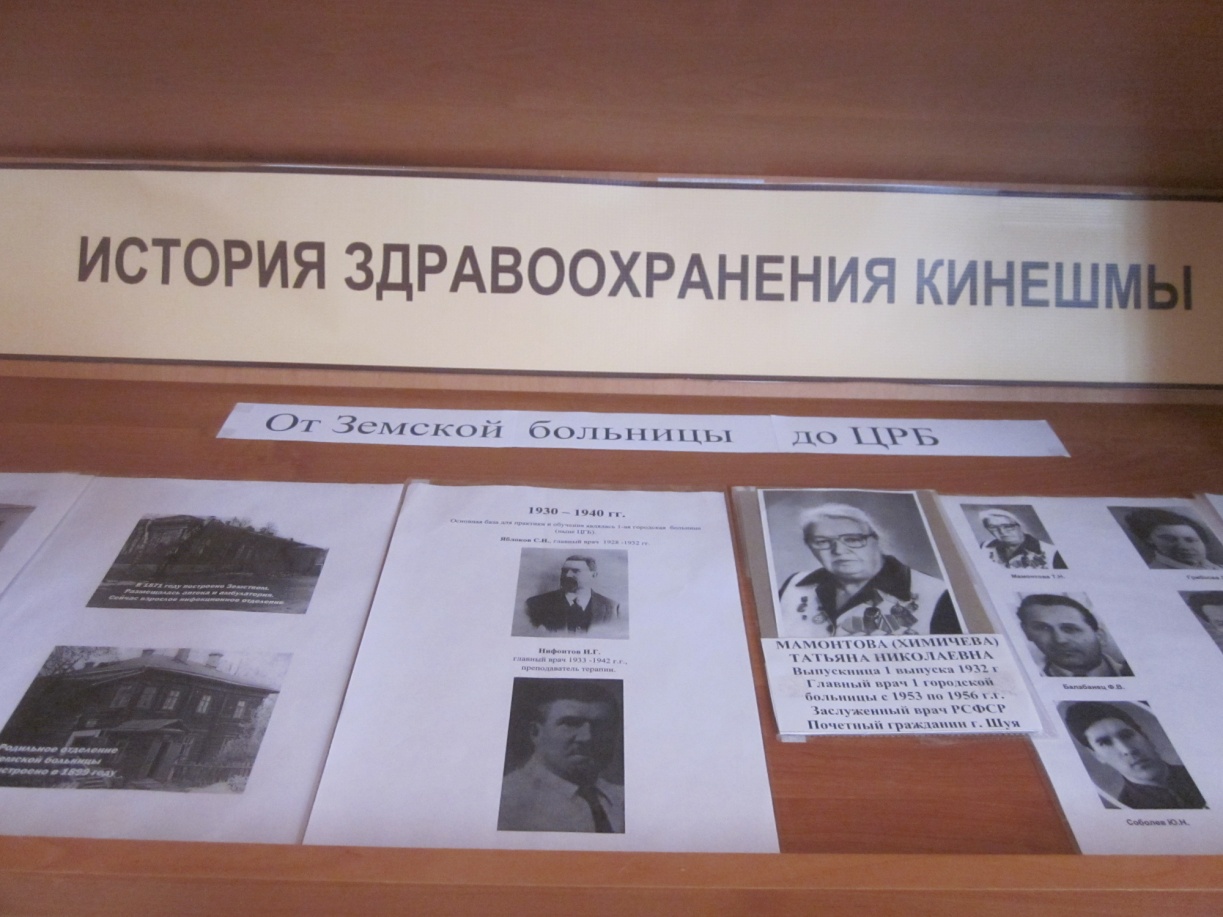 Одним из ценнейших экспонатов являются рукописные воспоминания 1928 года одного из первых главных врачей 1-ой городской больницы(ныне ЦРБ) советского периода Яблокова С.П., сыгравшего большую роль в деле организации обучения студентов фельдшерской школы на лечебных базах
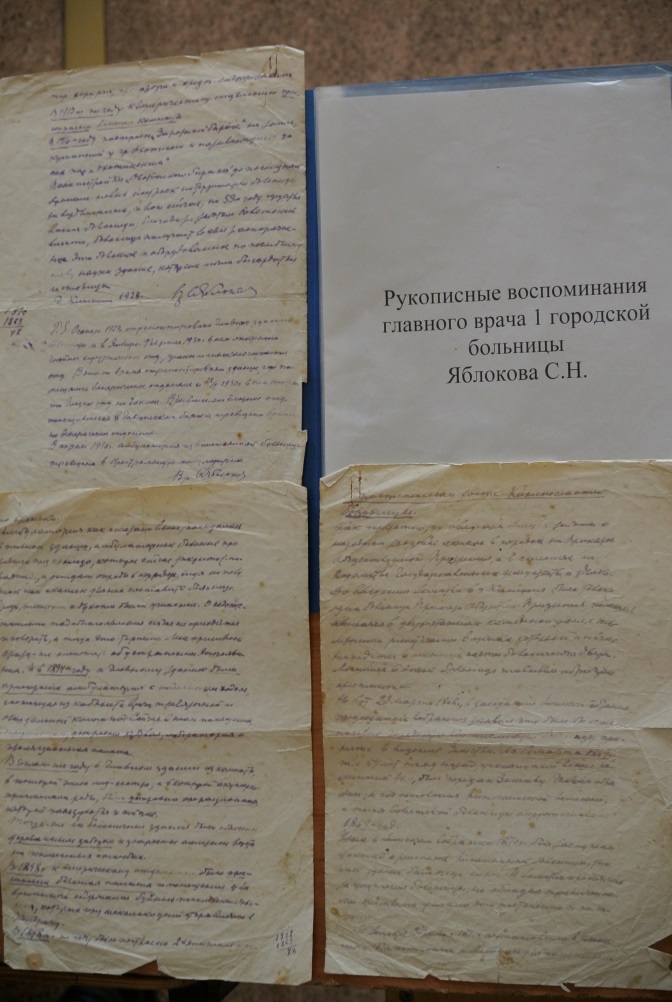 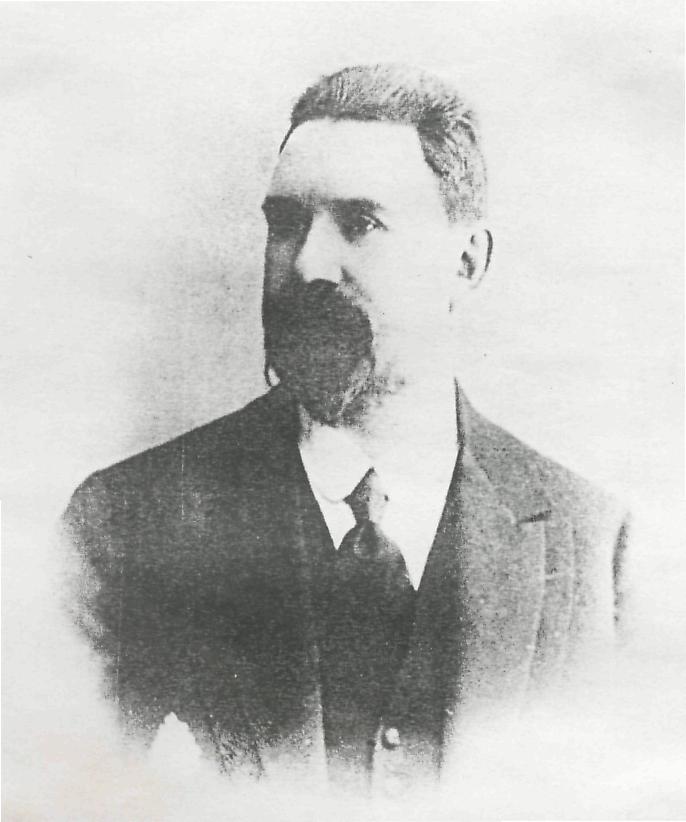 В документе и рассказывается о развитии 1-ой гор. Б-цы (ЦРБ) от Земской б-цы до начала 30-х годов. В музее оформлены и отдельные альбомы о истории здравоохранения и основных больницах города.
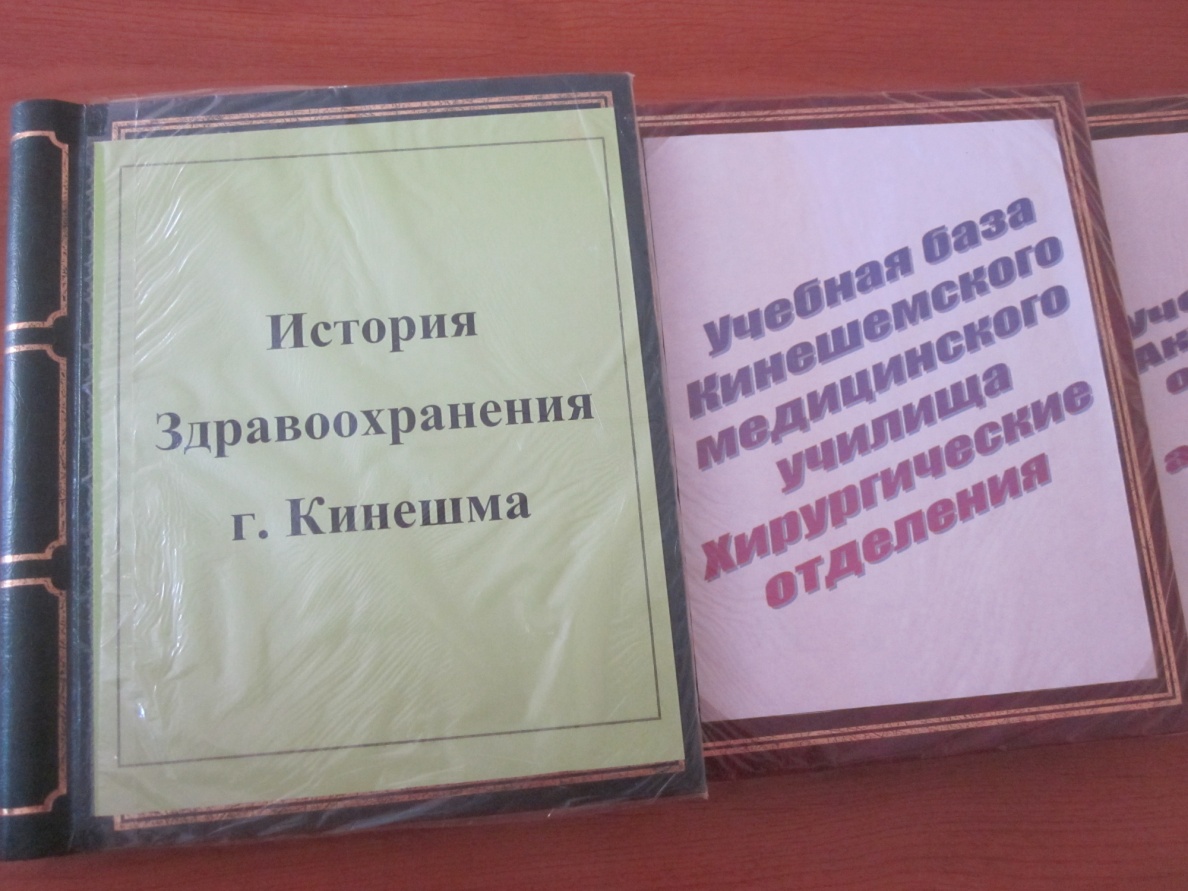 Отдельные экспонаты наглядно показывают развитие медицины за 20 век..
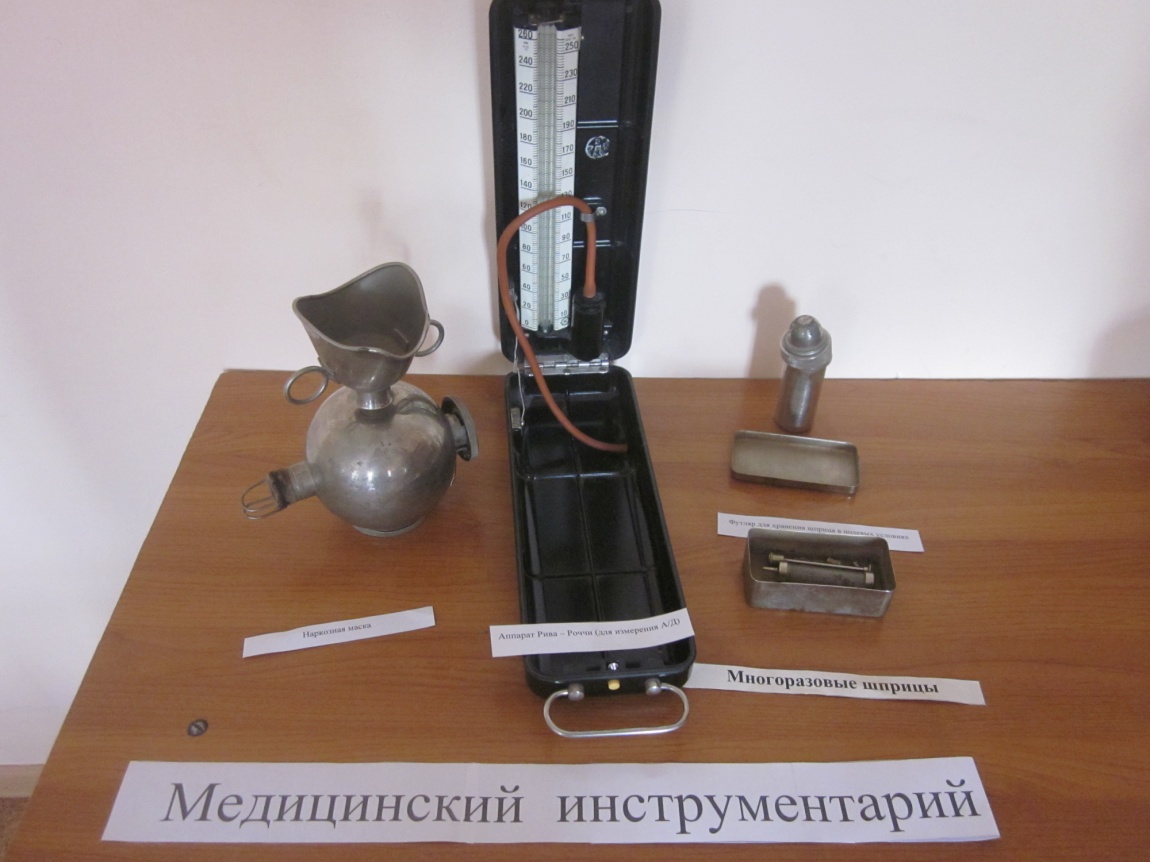 Есть в музее и особо ценные экспонаты инструментария 19 века
В течении века изменялась и форма медицинских работников.
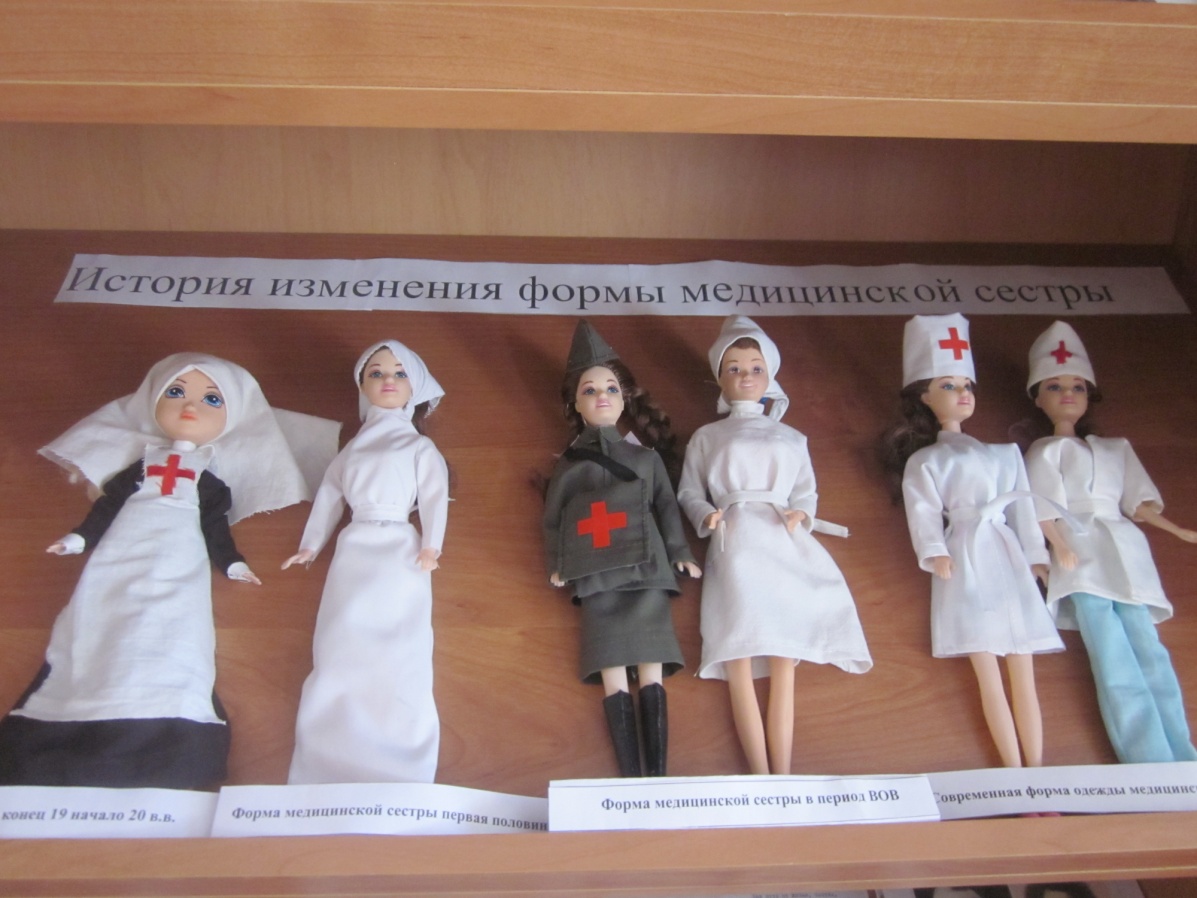 Мы гордимся знаменитыми врачами, которые долгие годы работали одновременно и в учебном заведении, готовя медицинские кадры не только для города , но и для всей страны. Многие из них были выпускниками нашего колледжа.
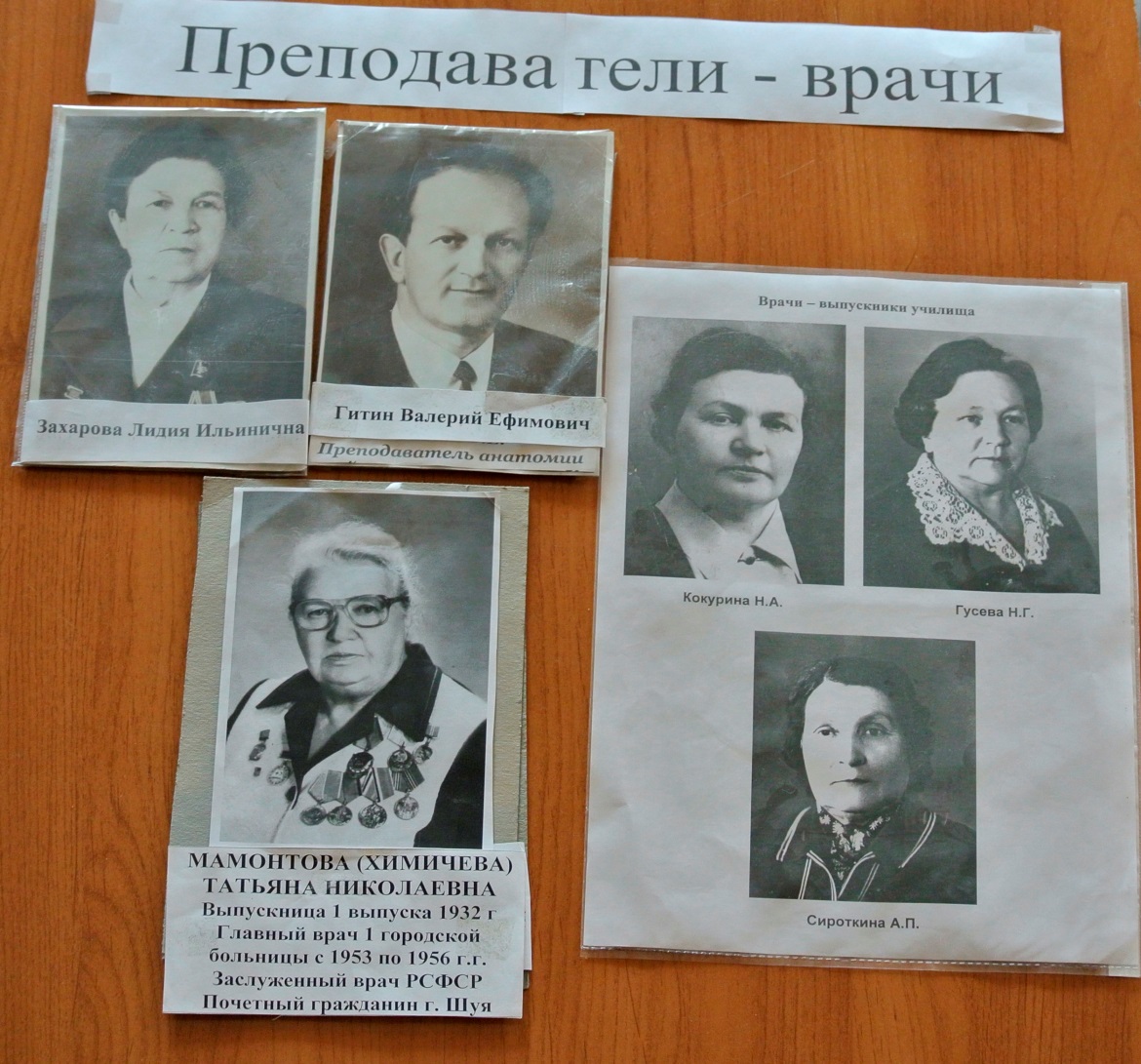 Особенно интересно проследить служение врачебно педагогических династий.
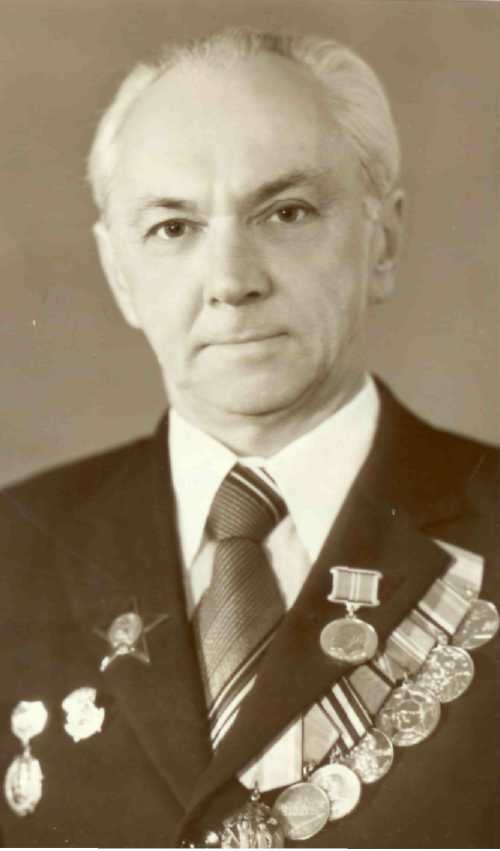 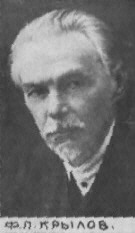 Крылов Федор Порфирьевич
Крылов Николай Федорович
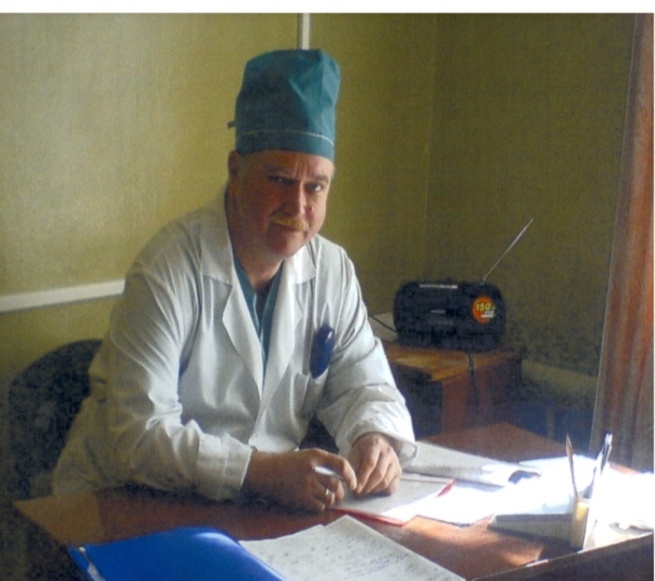 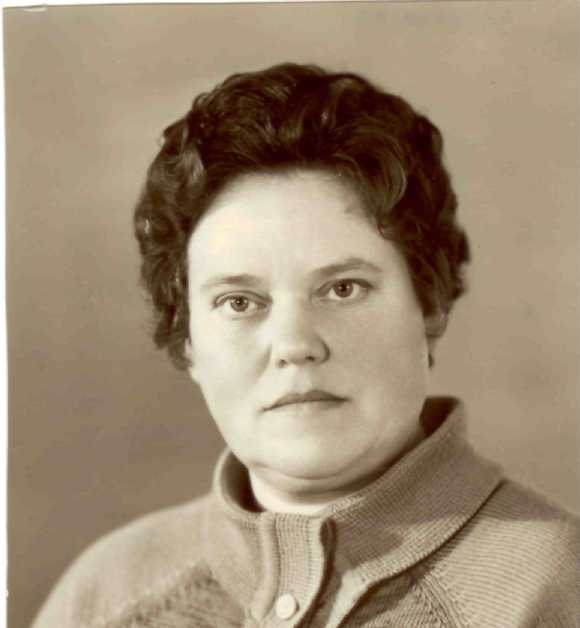 Крылова Муза Константиновна
Крылов Константин Николаевич
Династия врачей – преподавателей
 Кураевых – Двойниковых.
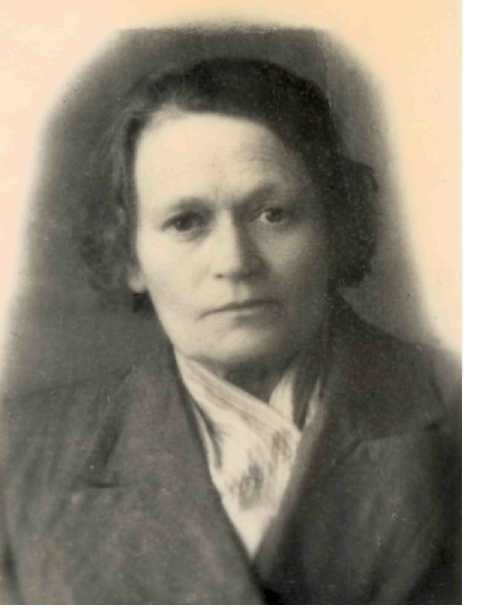 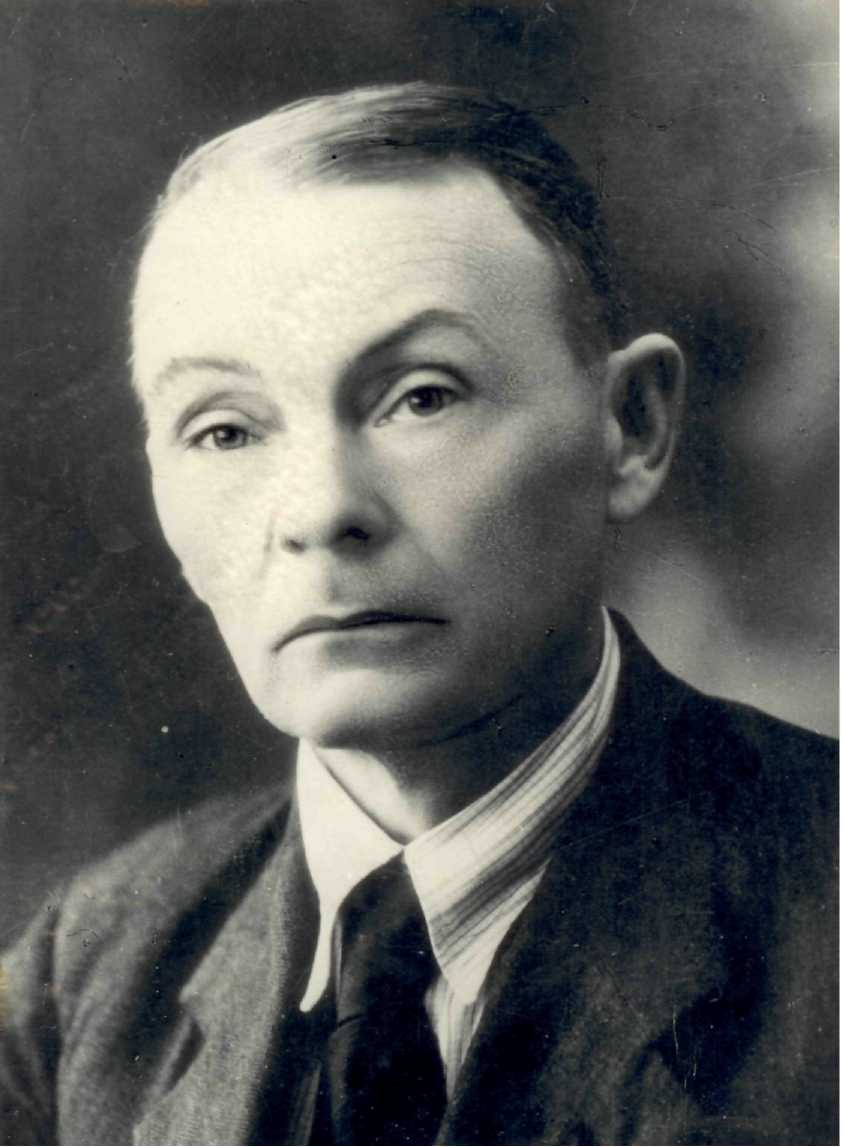 Кураева Вера Максимовна
Кураев Александр Павлович
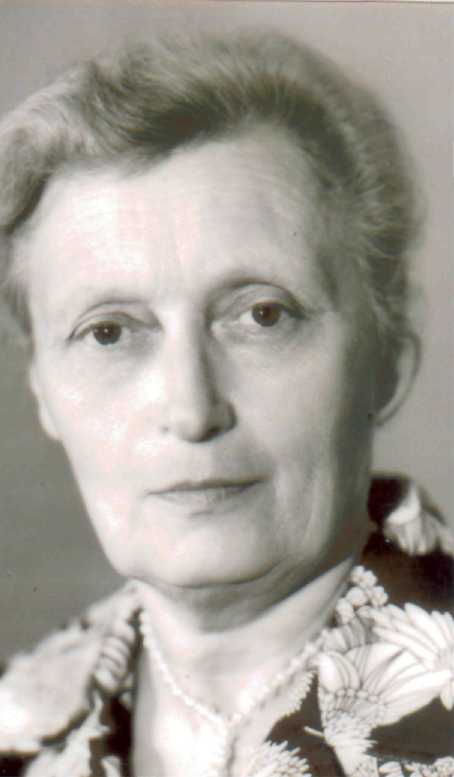 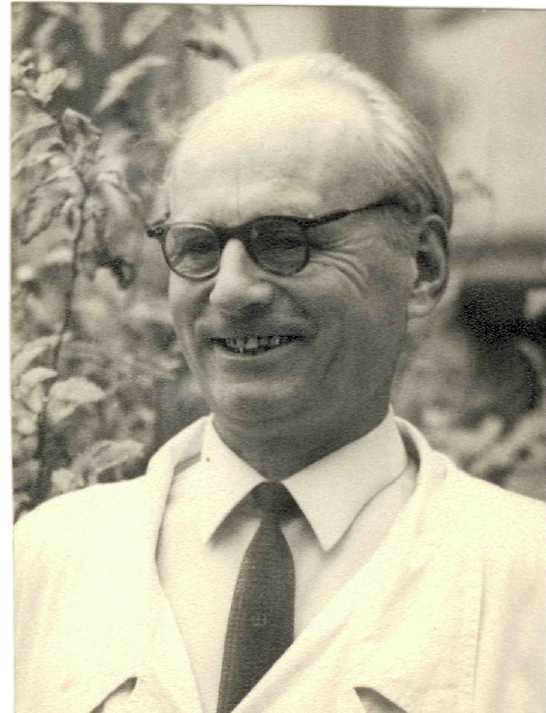 Двойников Александр Сергеевич
Двойникова Людмила Александровна
Последняя витрина знакомит с сегодняшним днём учебного заведения. 
С 2012 года учебное заведение меняет своё название.
Сегодня – это Кинешемский медицинский колледж.
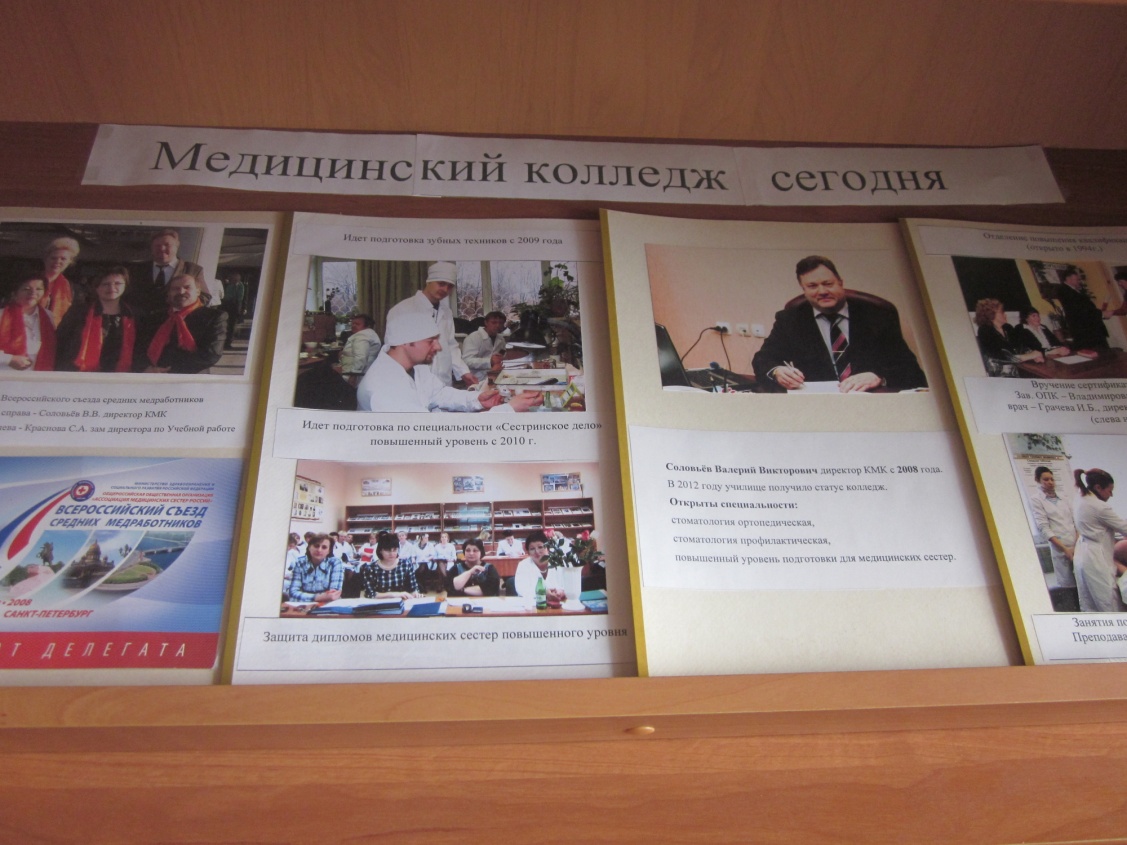 Коллектив идёт в ногу со временем. Разрабатываются новые учебные стандарты, вводятся многочисленные новые специальности, даётся возможность получения дополнительных специализаций.
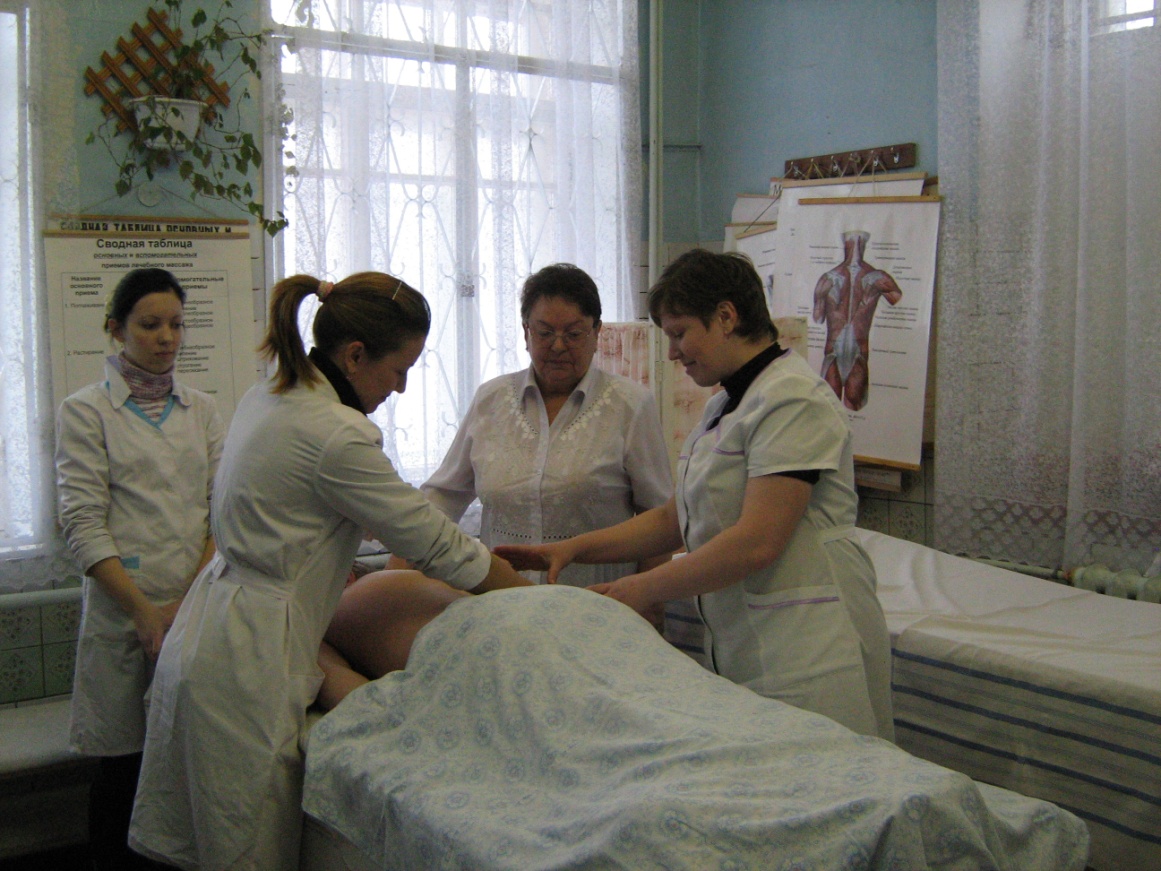 В дополнение к экскурсии даётся возможность посмотреть многочисленные альбомы, отражающие разные этапы жизни колледжа.
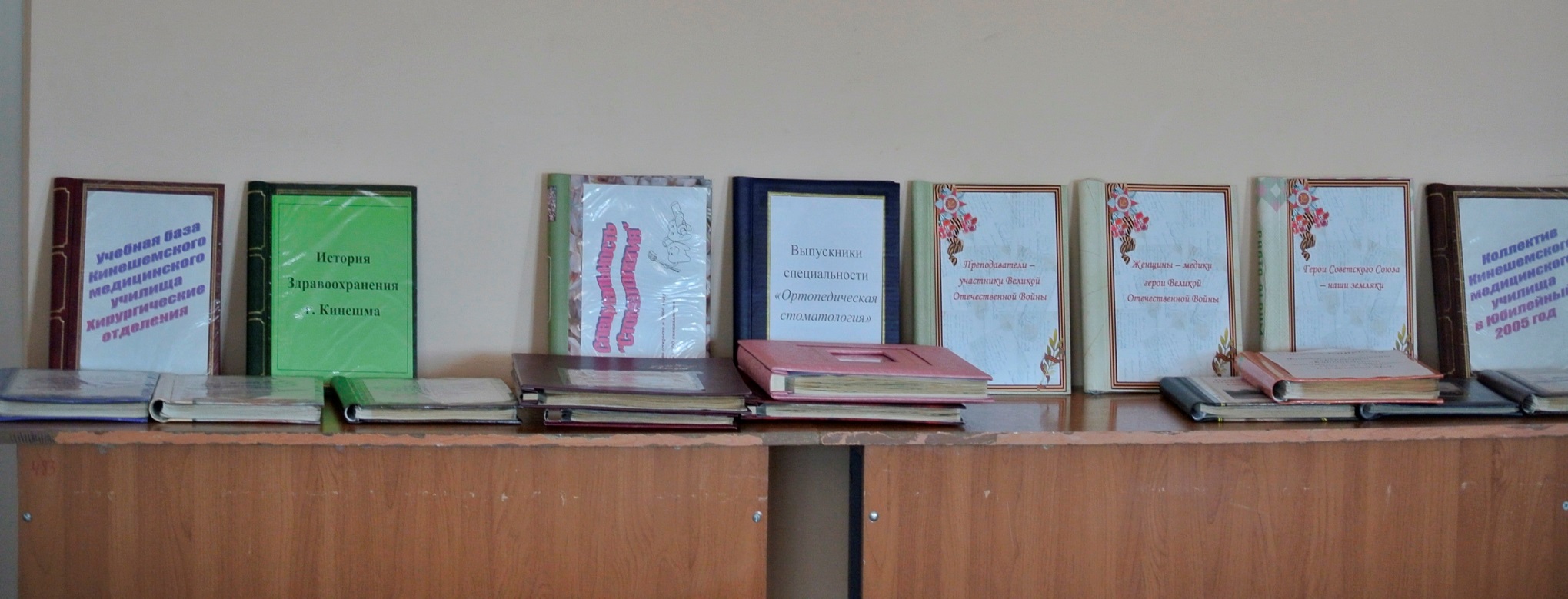 В 2010 году в год 80-летнего юбилея колледжа была выпущена книга по истории колледжа, в которую включены воспоминания многих преподавателей и выпускников. Сегодня она является основным источником в подготовке любой экскурсии по музею.
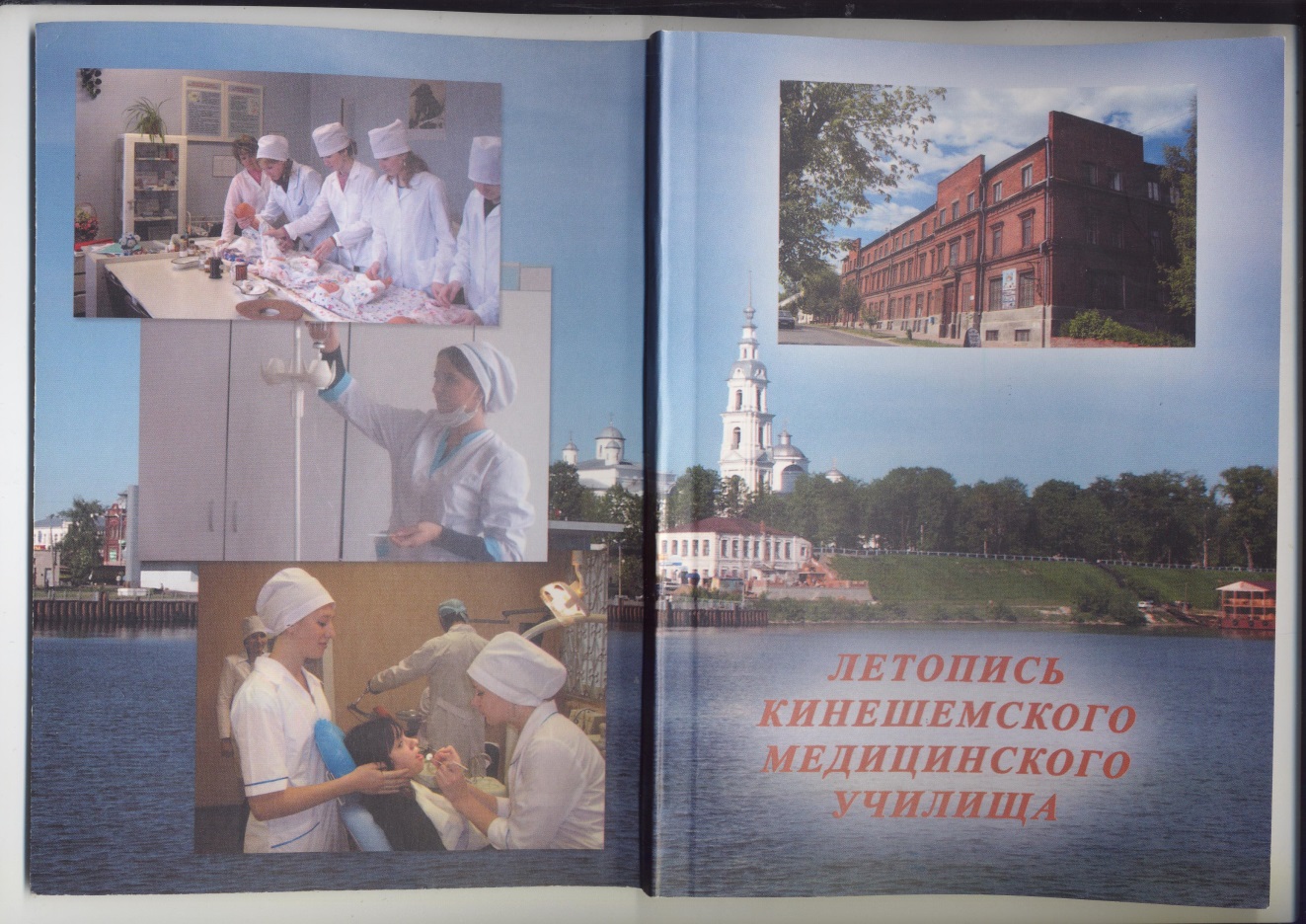 В 2008 году была создана музейно-педагогическая программа, ставшая лауреатом областного конкурса. По этой программе училище работает и сегодня,  проводя регулярно в музее уроки, экскурсии и внеклассные мероприятия.
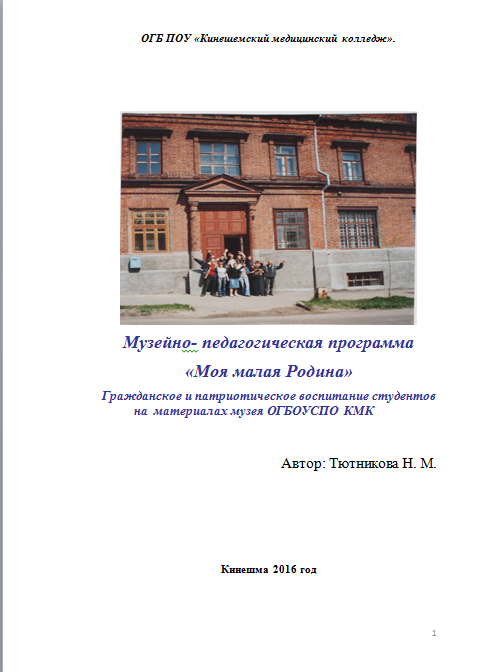 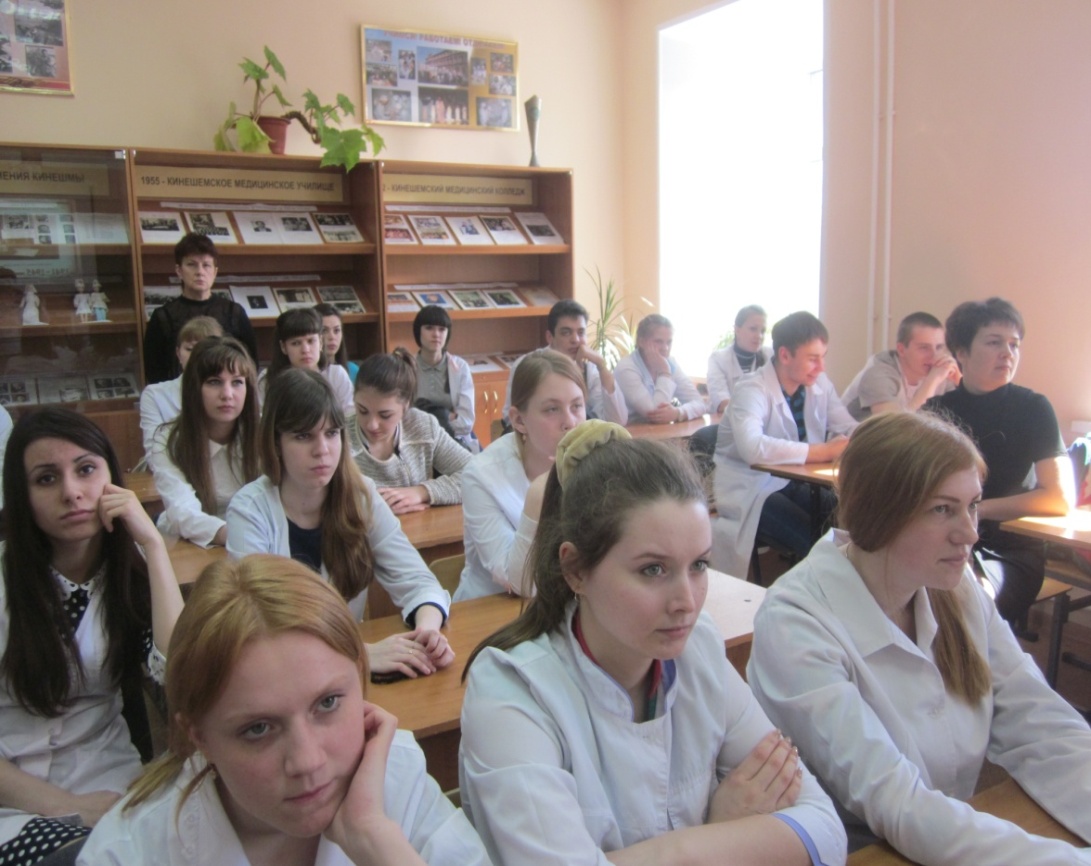 В музее проводятся конференции с обзором  материалов, не представленных в экспозиции.
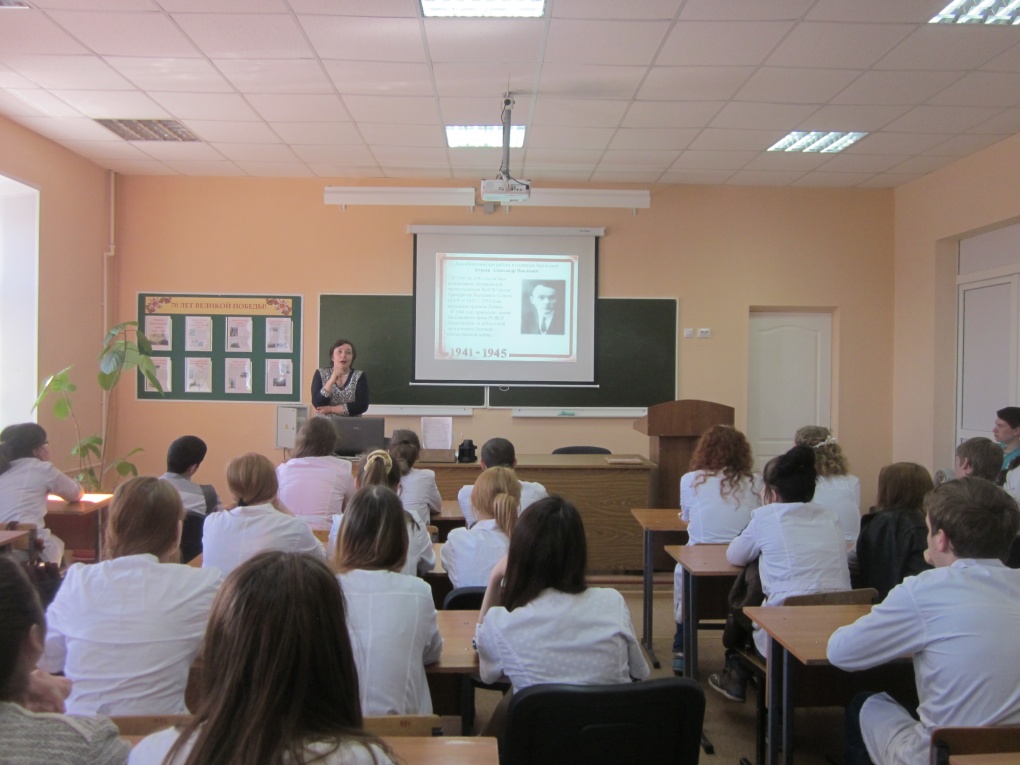 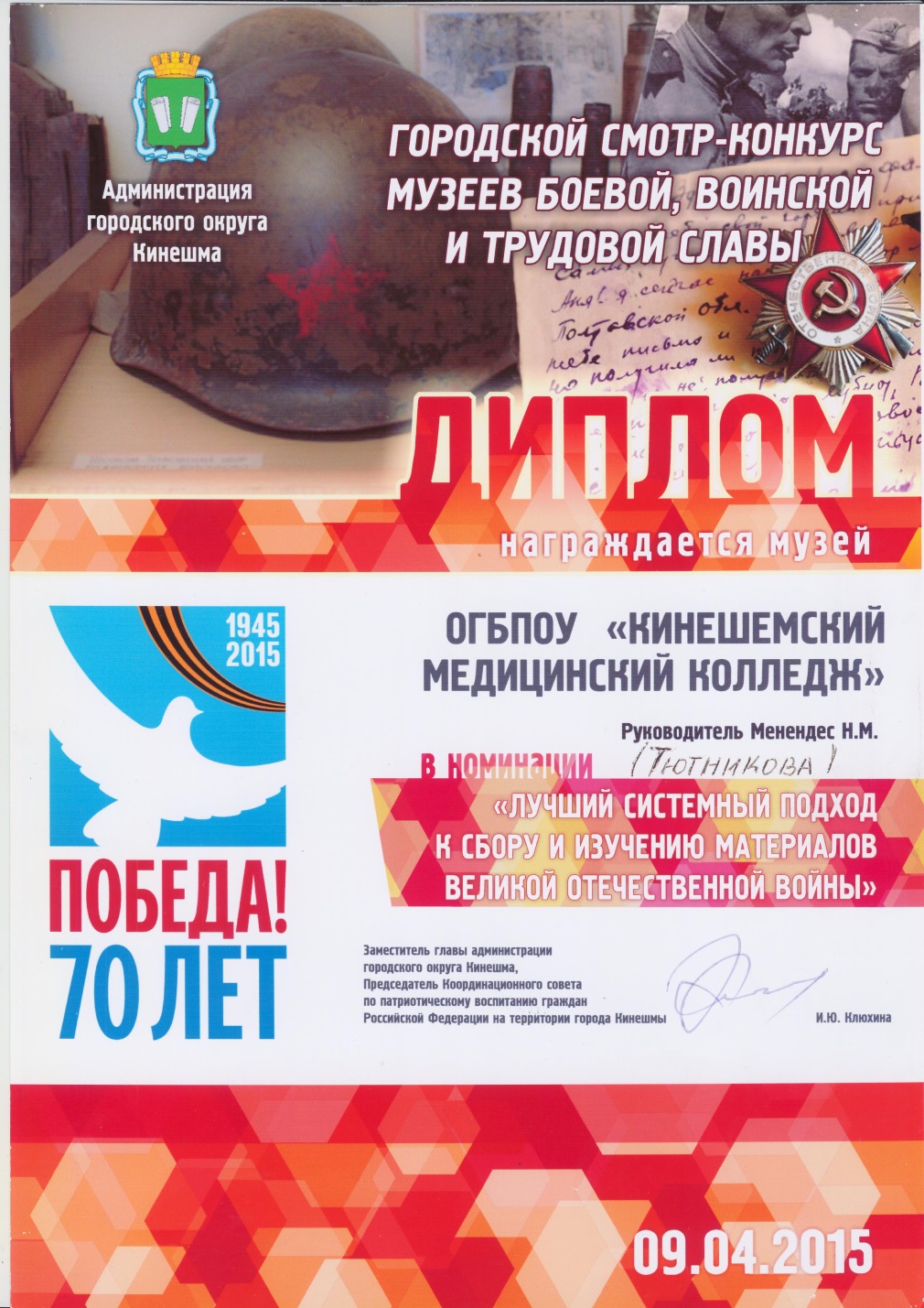 Музей колледжа неоднократно становился лауреатом, городских и областных конкурсов музеев образовательных учреждений.